Incontro con la
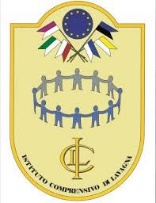 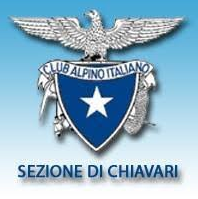 Scuola dell’Infanzia
NATURA  E  SEMI
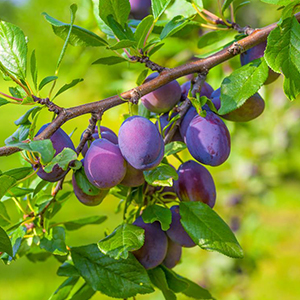 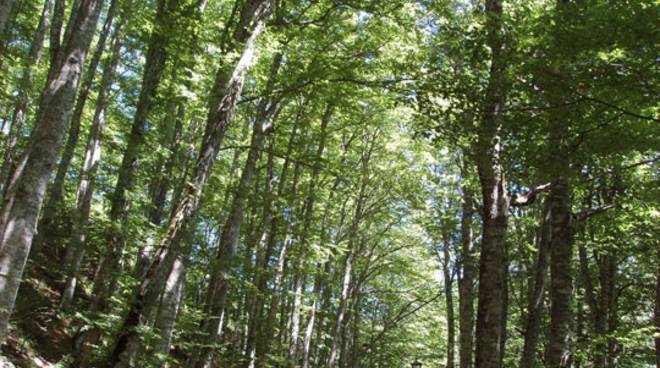 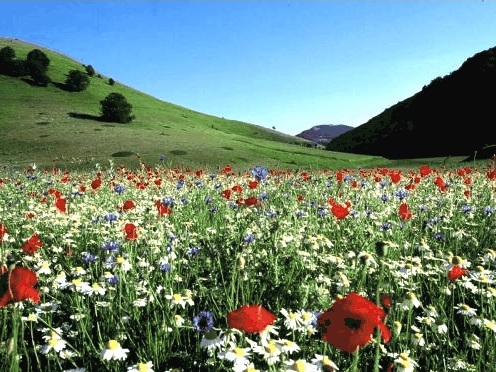 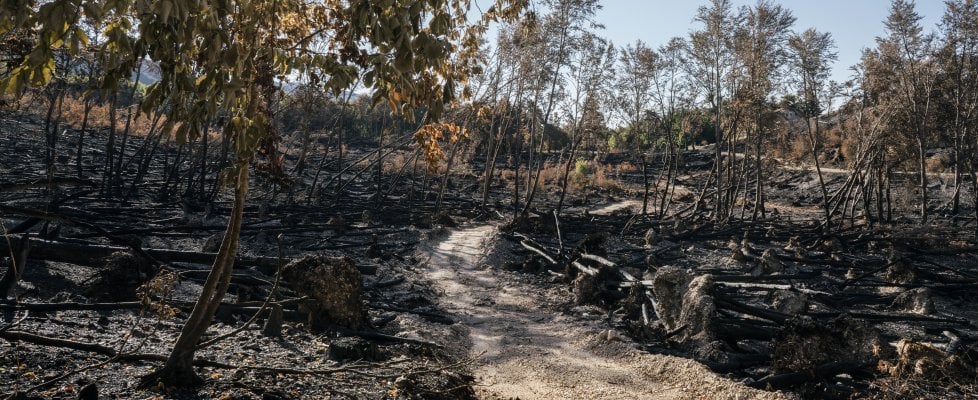 M. MANZI  G. CELLA  I. CABONA
C’ERA UNA VOLTA….
Eccolo!  È un ulivo
Silenzio….! Ascoltiamo il suo racconto
CIAO BAMBINI!
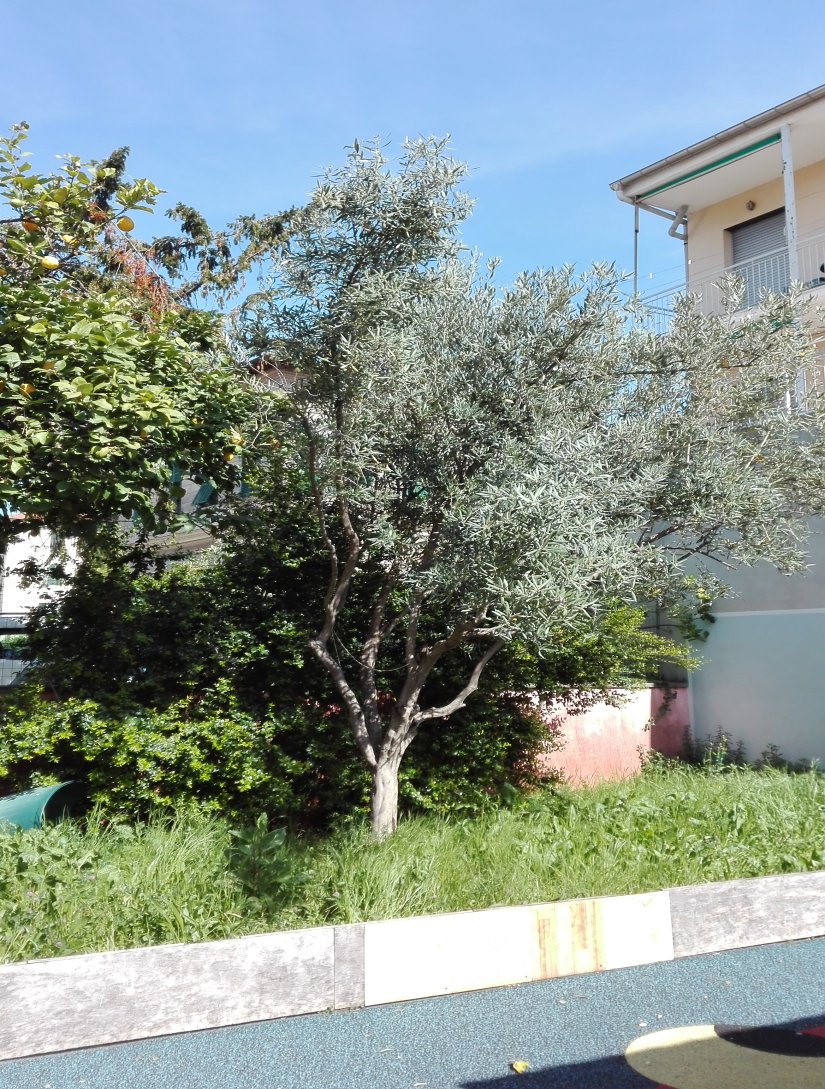 In inverno do l’impressione
di dormire, invece, ogni anno in questo periodo, ecco che i miei rami si riempiono di fiorellini bianchi che diventeranno olive piene d’olio.
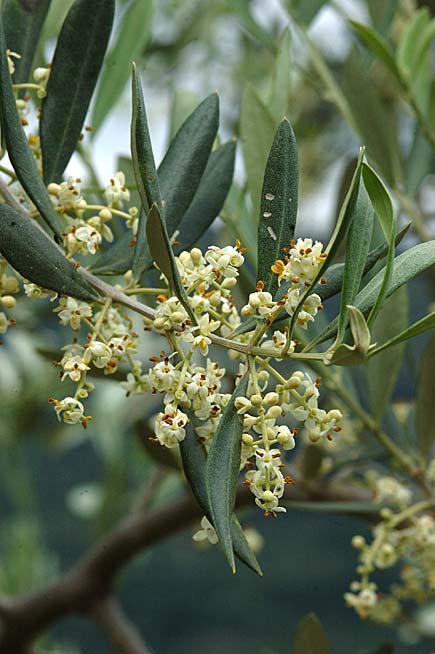 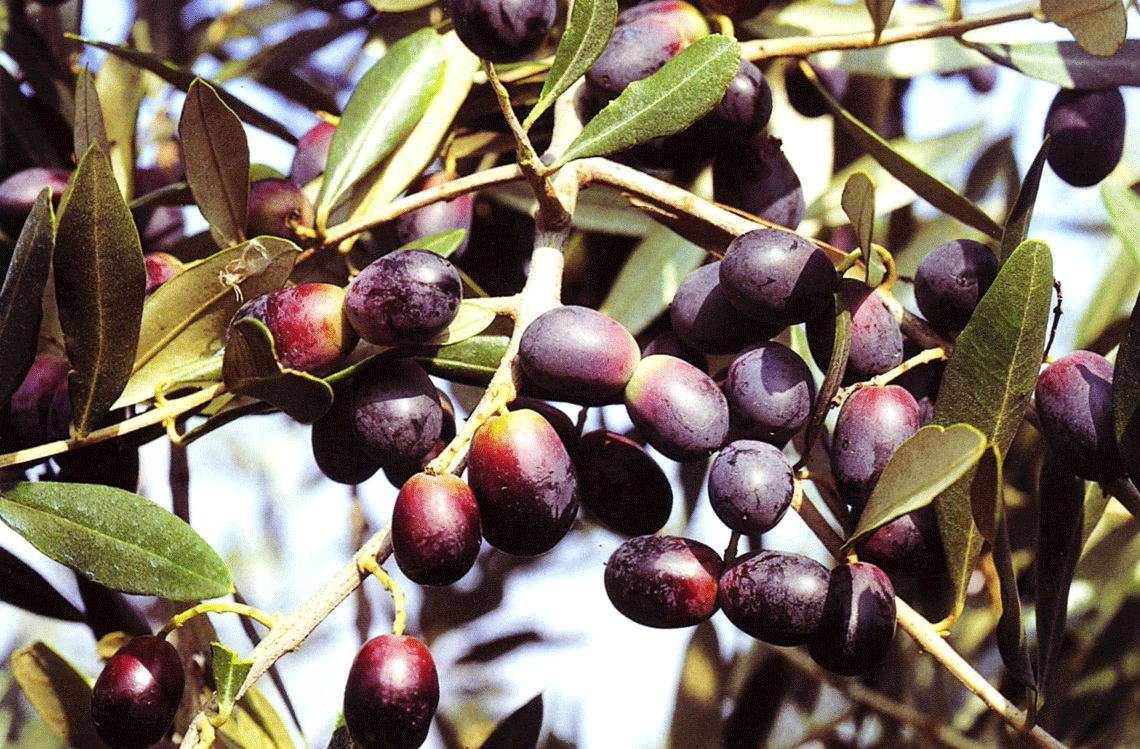 Oggi, visto che mi avete degnato della vostra attenzione,
vi racconterò una storia avvenuta tanti, tanti anni fa.
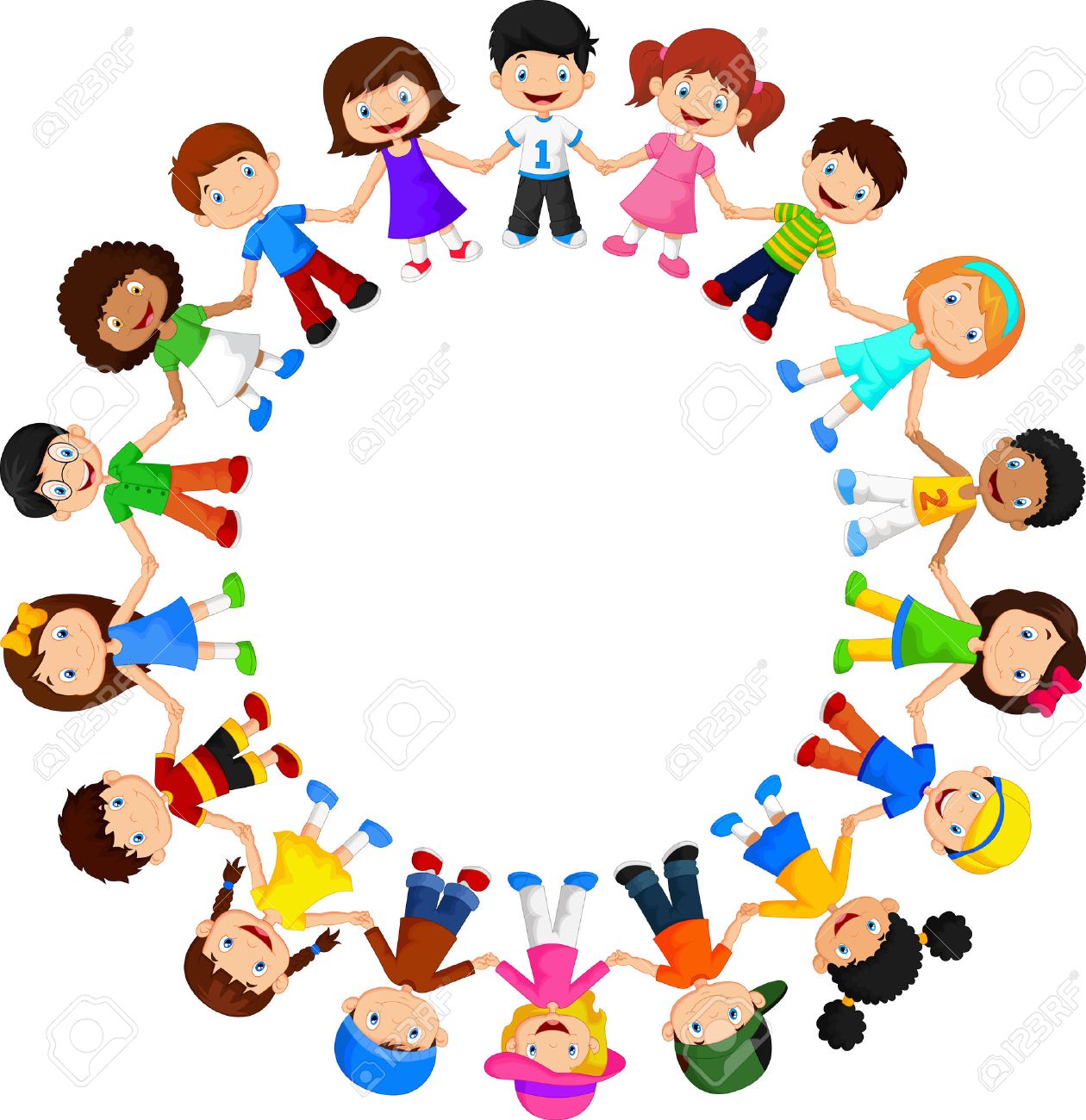 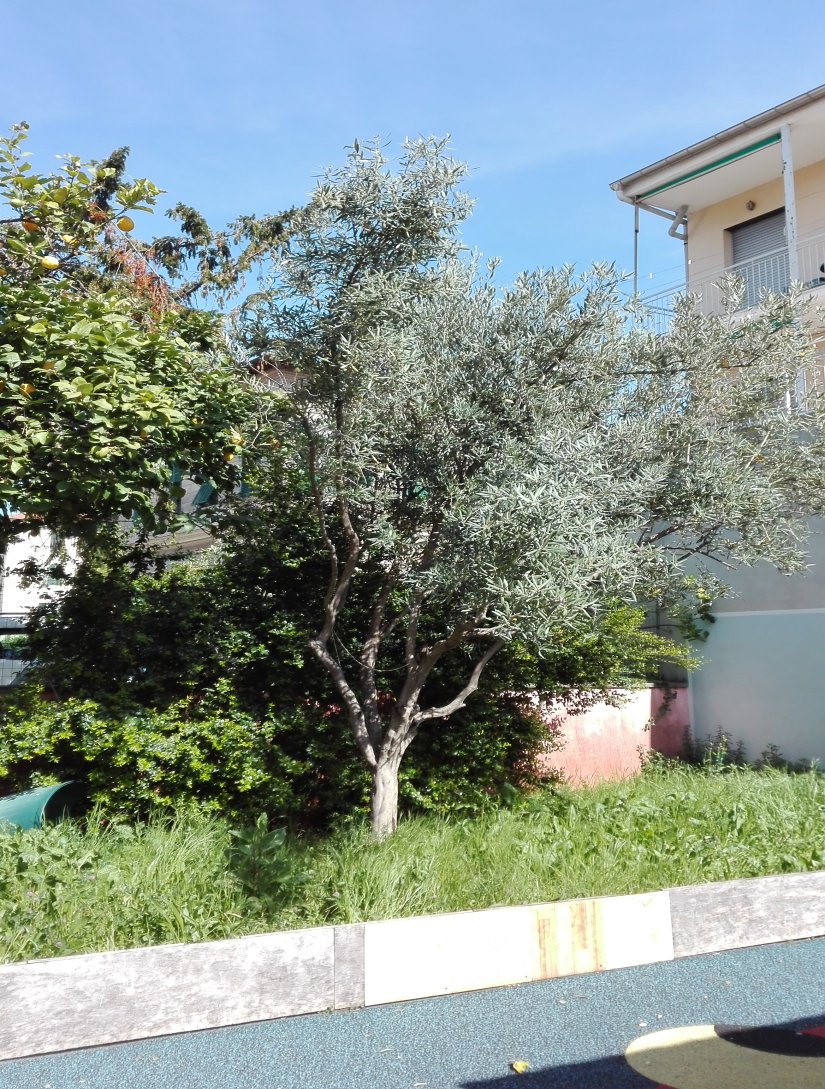 Si è posato su un mio ramo, era tutto agitato, a stento cinguettava. Aveva volato talmente tanto da essere sfinito dalla stanchezza e a malapena è riuscito a raccontarmi  cosa gli fosse successo
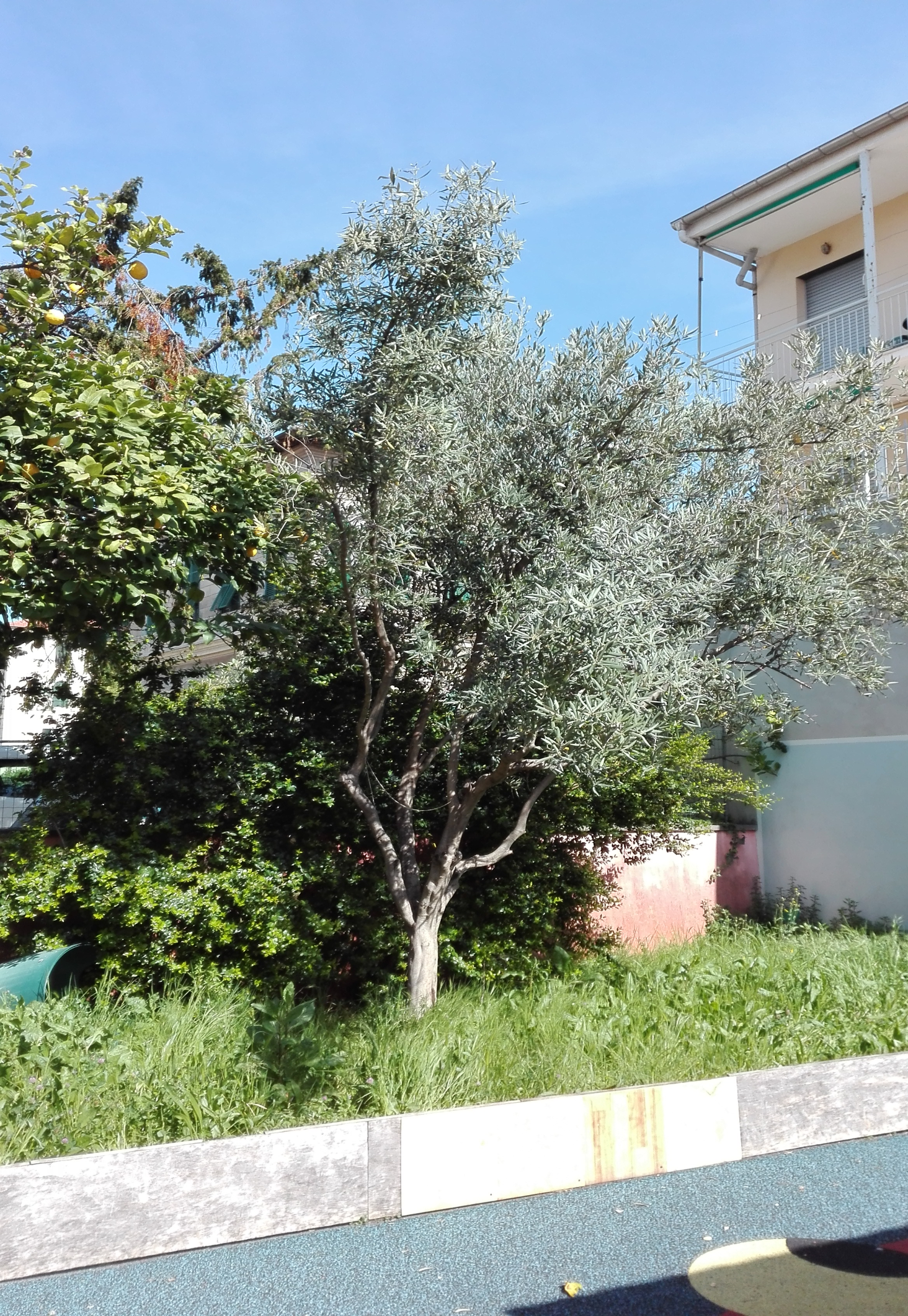 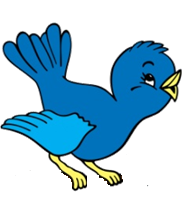 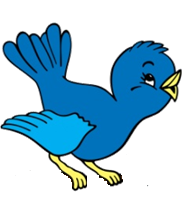 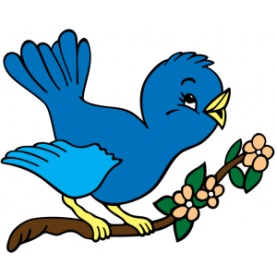 Cinguettando mi ha descritto come fosse bello il luogo
 in cui viveva. C’erano vasti boschi con alti alberi
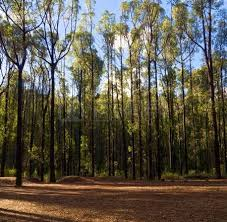 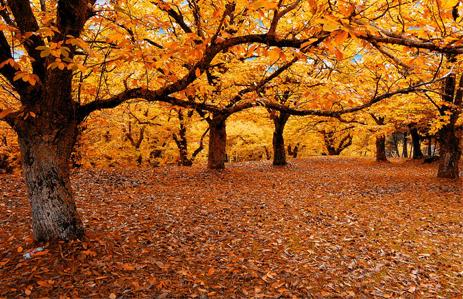 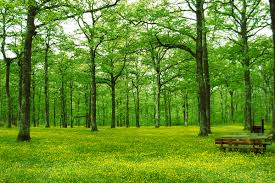 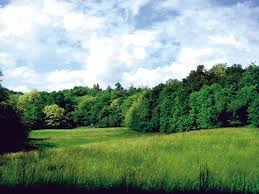 Anche alberi da frutto di ciliegie, susine, albicocche, fichi, noci ecc
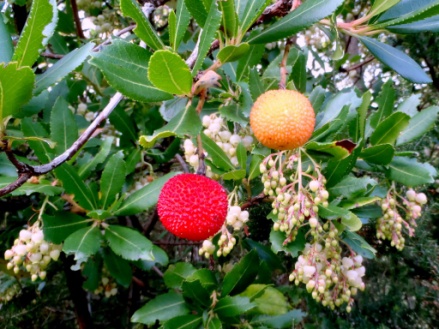 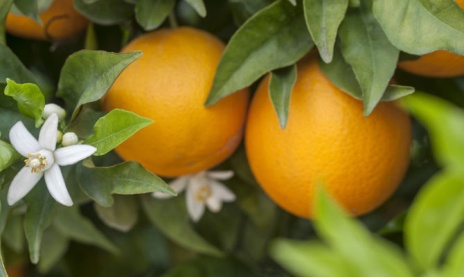 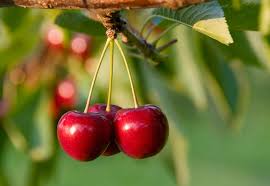 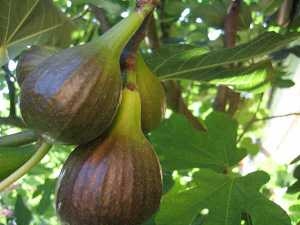 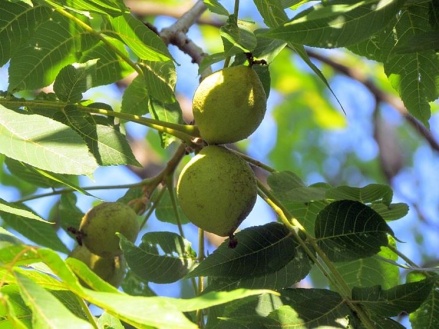 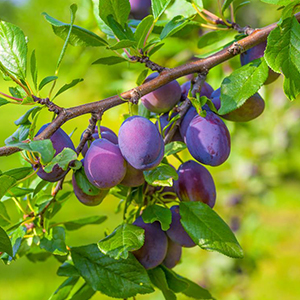 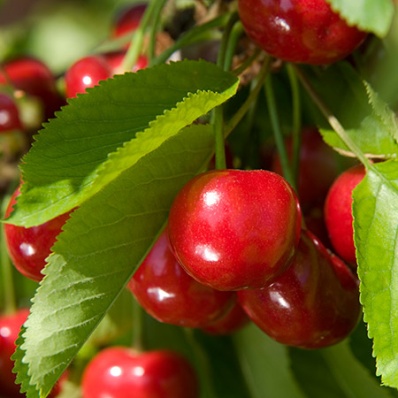 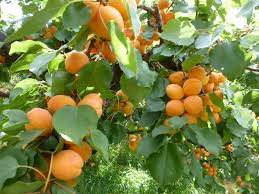 e Celestino aveva pure tanti amici che frequentavano questo
 incantevole luogo
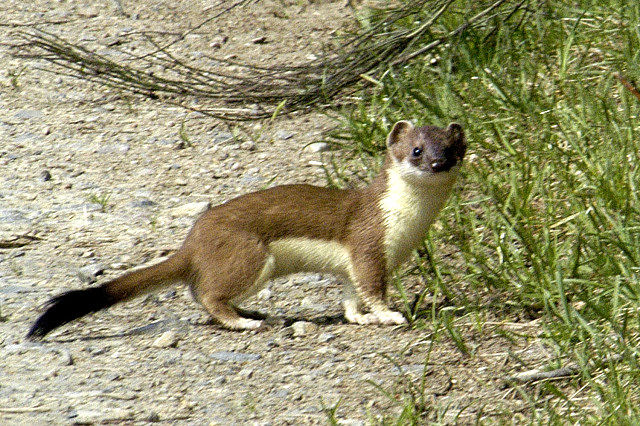 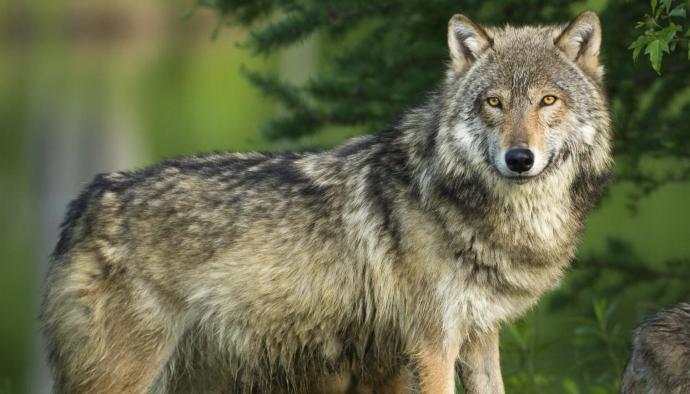 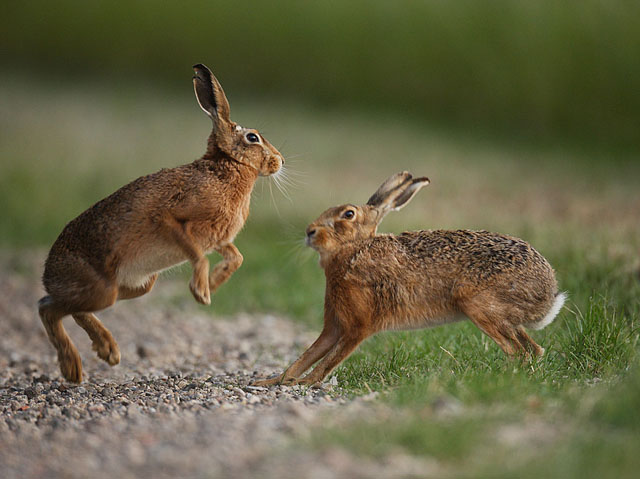 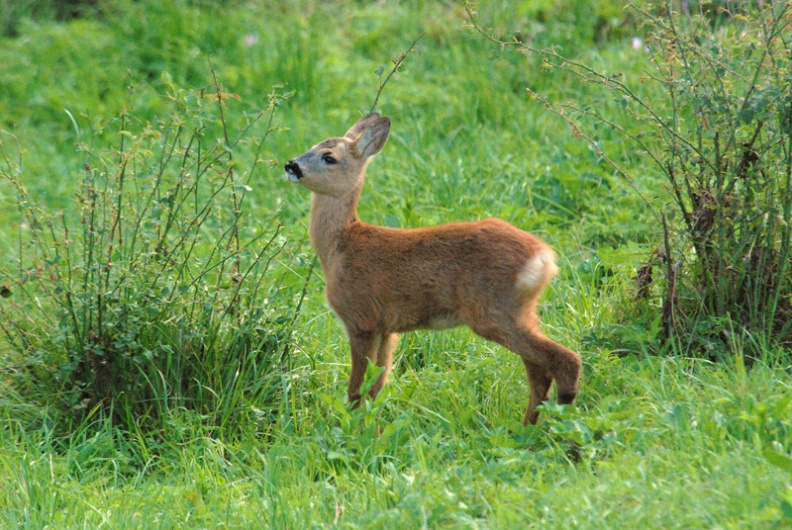 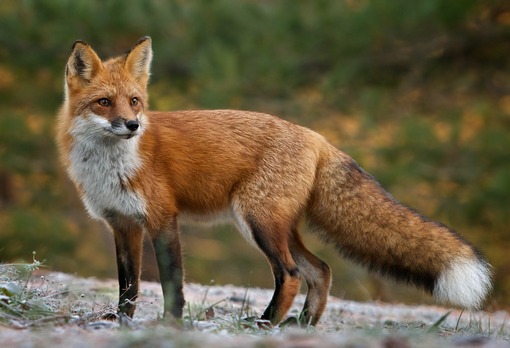 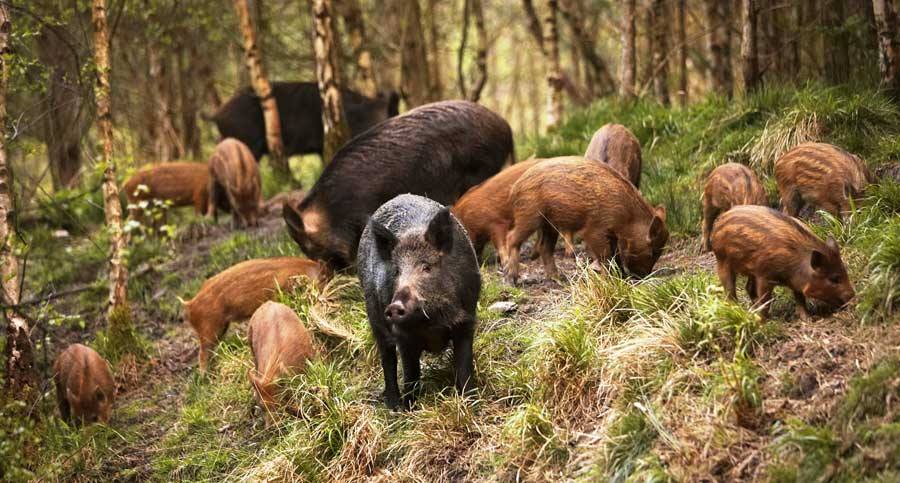 Poteva volare anche su vasti prati ricchi di fiori
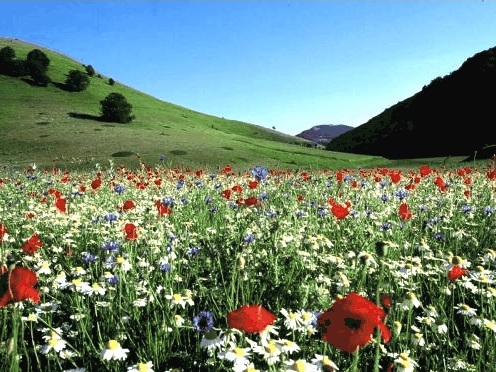 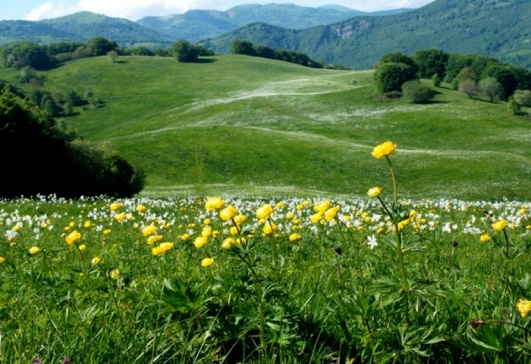 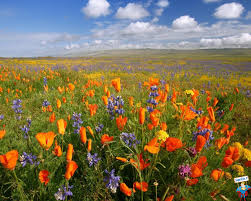 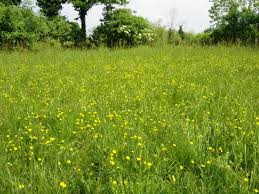 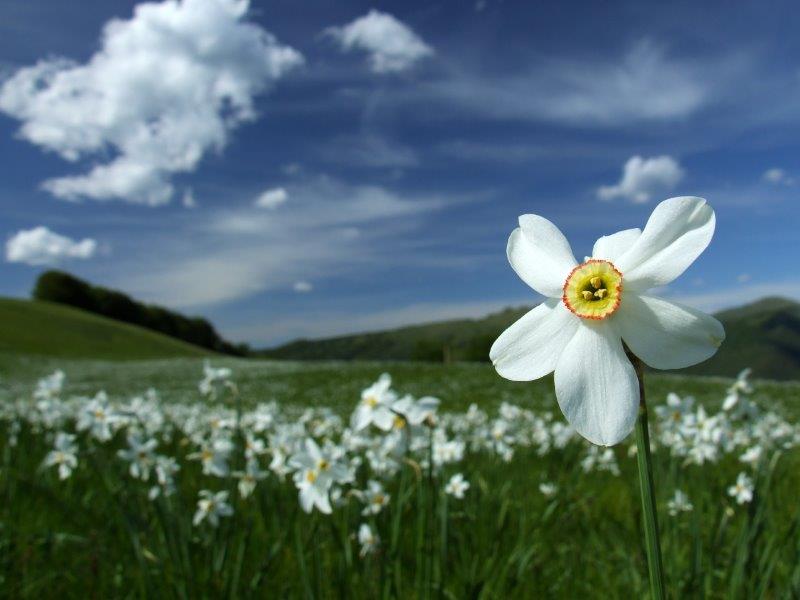 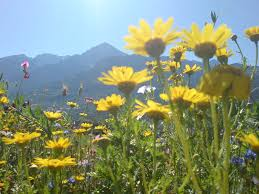 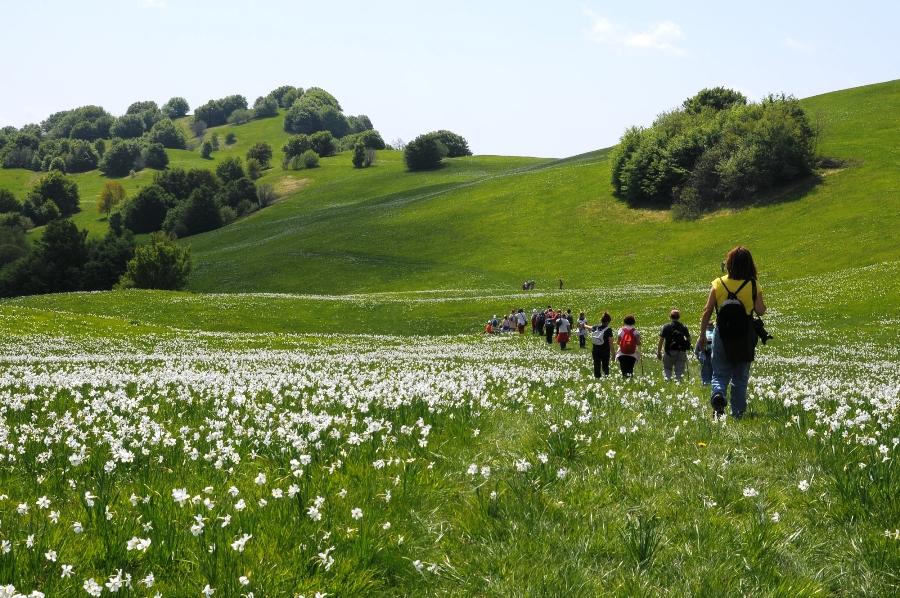 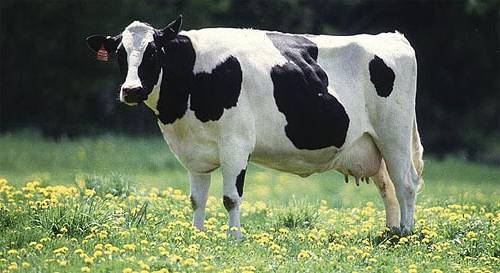 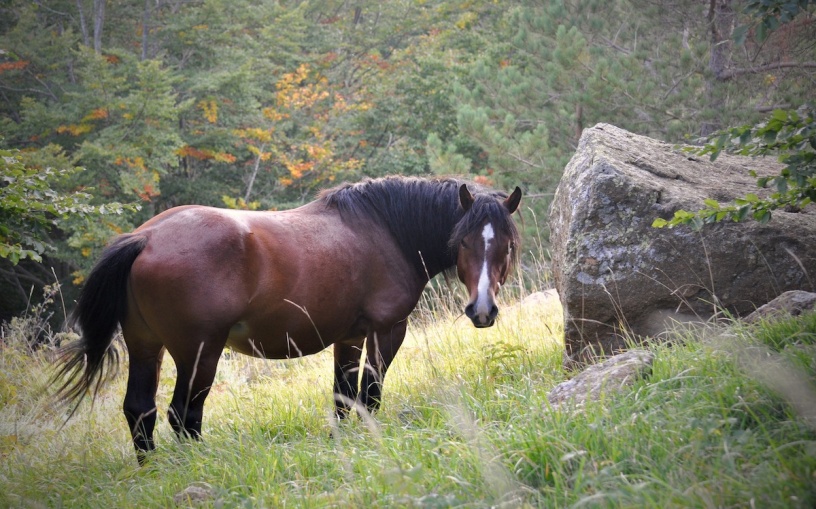 E ogni tanto venivano a brucare mucche cavalli
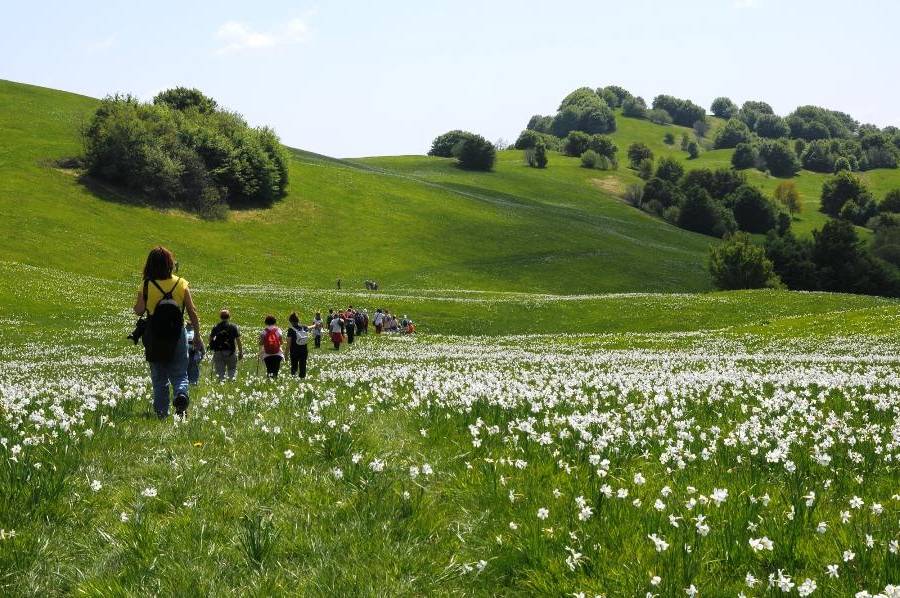 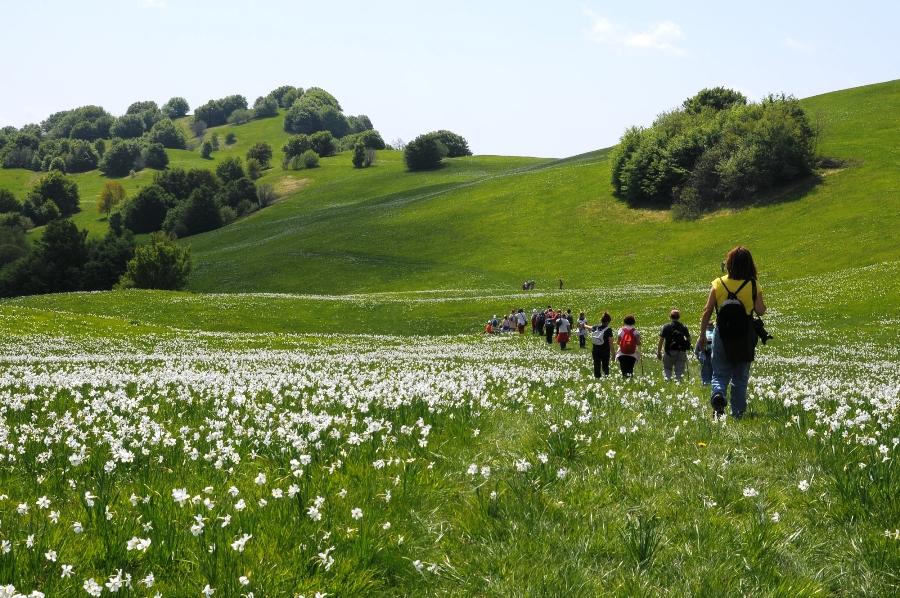 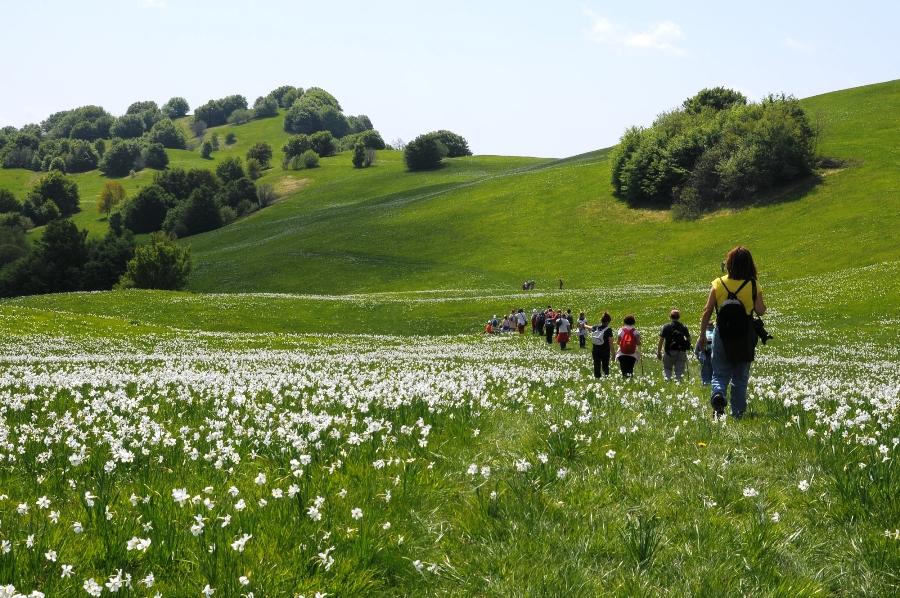 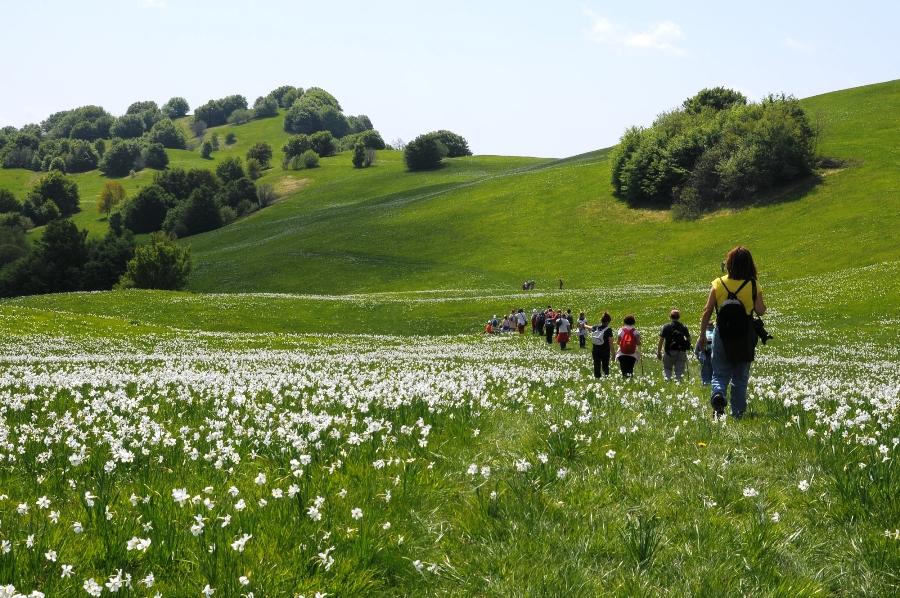 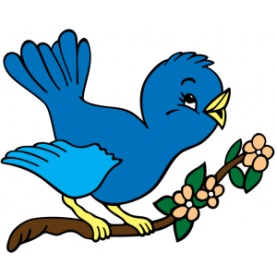 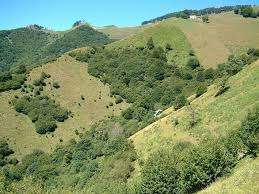 che pace ….
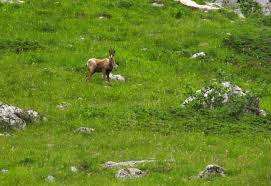 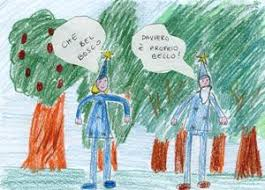 Qui tutti erano felici, gli animali trovavano abbondante cibo, le piante crescevano rigogliose e anche i bimbi venivano qui a passeggiare
Un giorno accadde una cosa terribile forse a causa di un temporale, o di  un fulmine ….
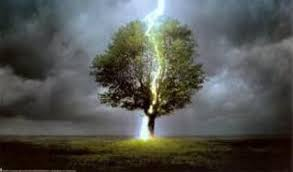 oppure qualcuno ha appiccato il fuoco
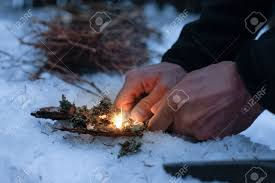 Fatto sta che  ben presto si è sviluppato un incendio
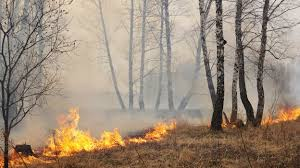 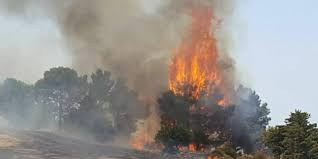 Tutto si è infiammato
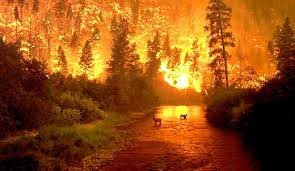 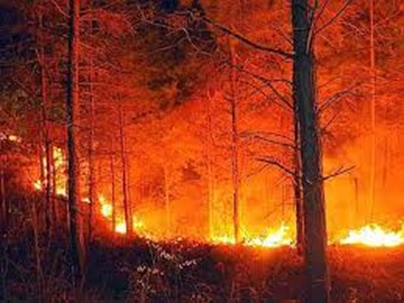 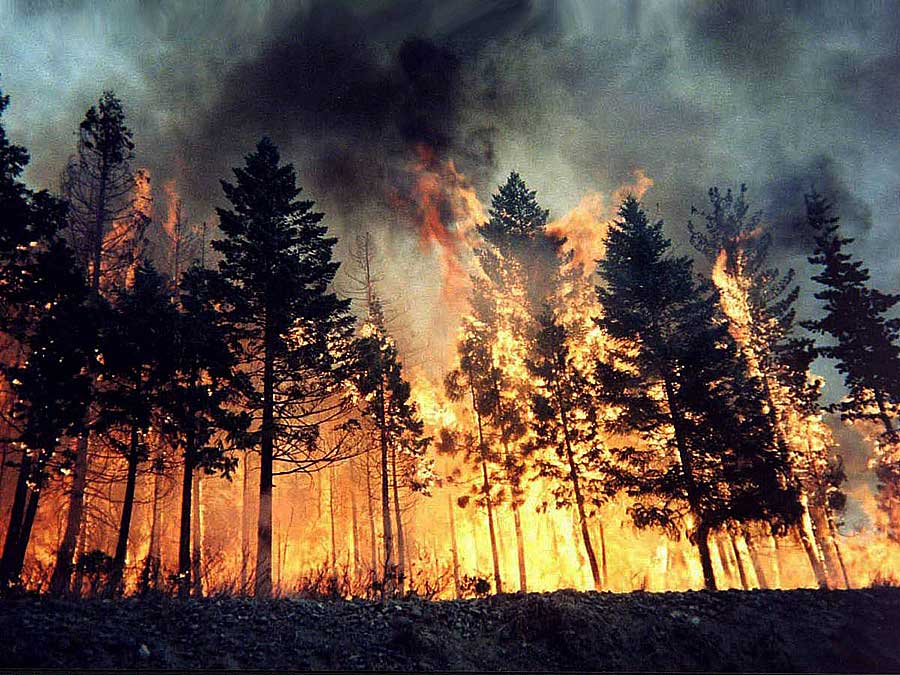 Alte fiamme sembravano raggiungere il cielo
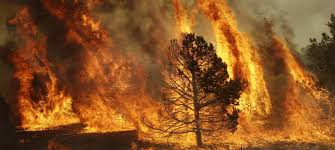 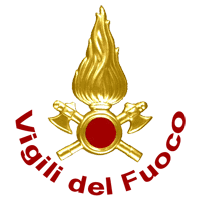 SUBITO QUALCUNO HA CHIAMATO I VIGILI DEL FUOCO
Sono intervenuti con gli elicotteri e i Canadair
Qui si potrebbe mettere il video di un incendio ed eliminare o tutte e due la 14 e la 15 oppure una sola
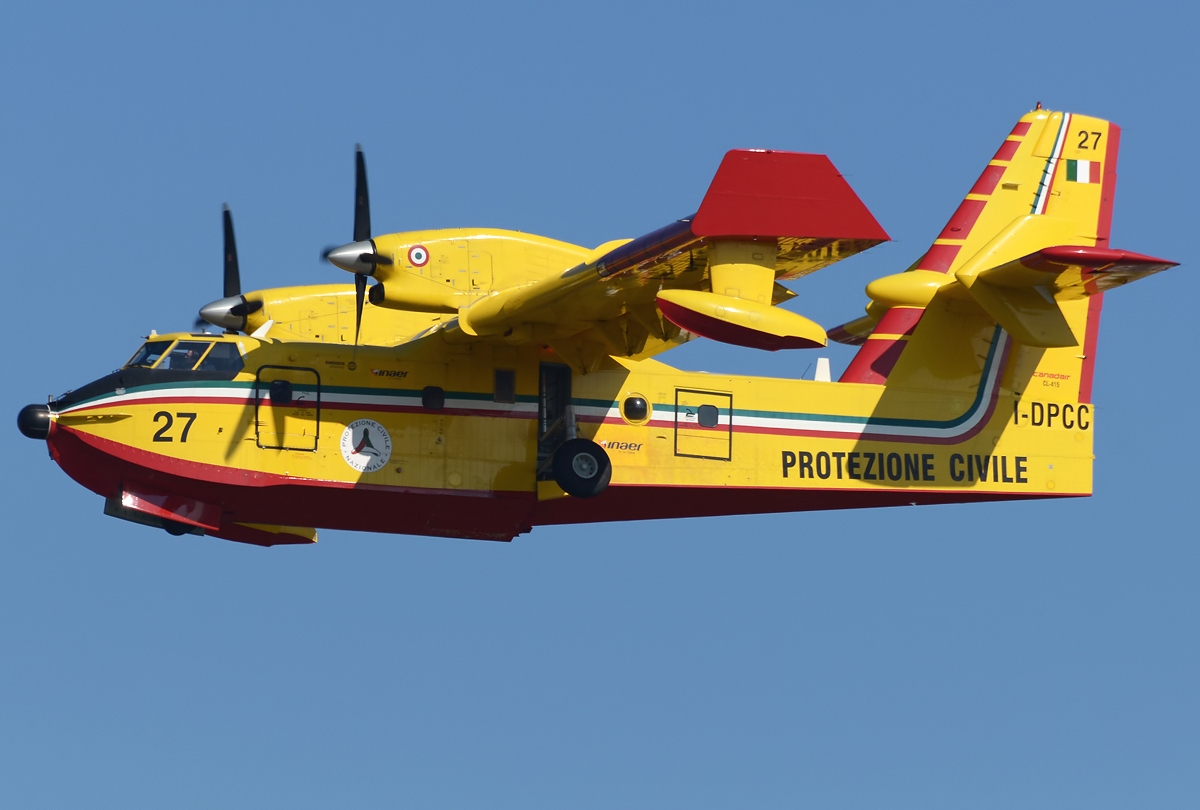 Canadair
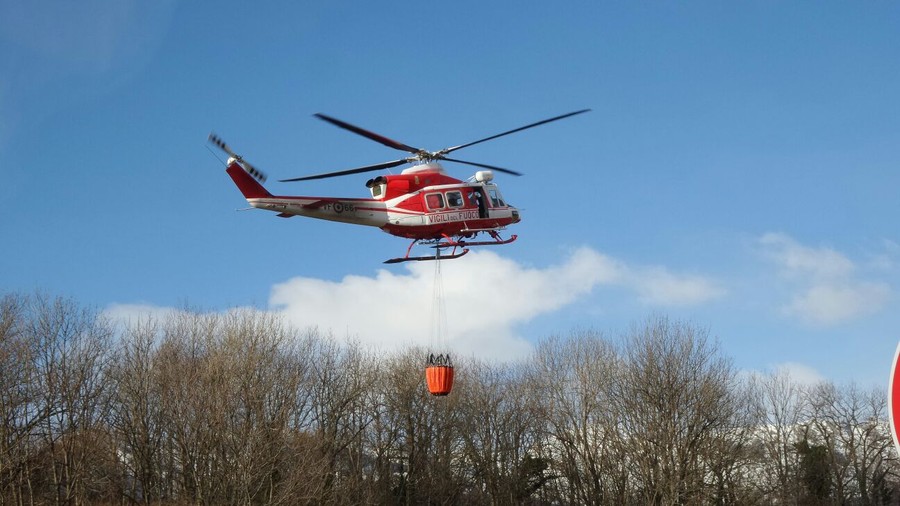 Elicottero
e a piedi ……
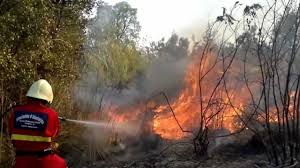 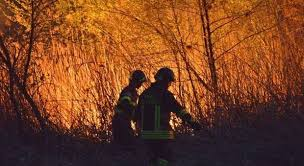 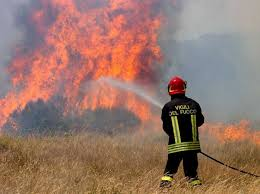 Alla fine il fuoco è stato domato, ma il bosco e i fiori erano anneriti. Nell’aria c’era un acre odore di bruciato
Ecco quello che resta
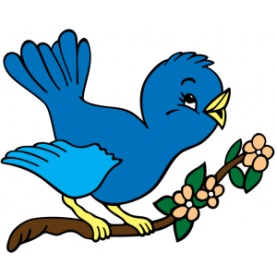 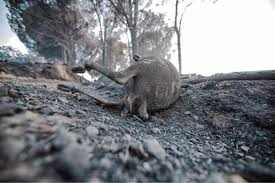 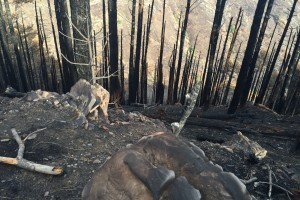 Che desolazione! disse l’uccellino all’albero. Non c’erano più alberi, fiori e animali
Prima il verde, il giallo, il rosso, il blu trionfavano, ora tutto era avvolto dal color nero, ovunque guardassi non vedevo che nero sempre più  nero.
Io sono stato fortunato perché sono riuscito a mettermi in salvo, ma ho perso tutto e il mio nido è bruciato insieme all’albero che mi ospitava … mentre diceva questo pigolava tristemente
Come ti posso aiutare?- chiese l’albero all’uccellino
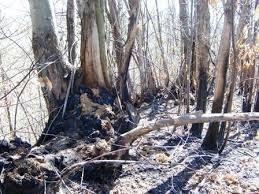 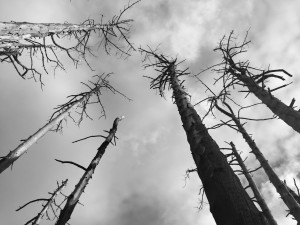 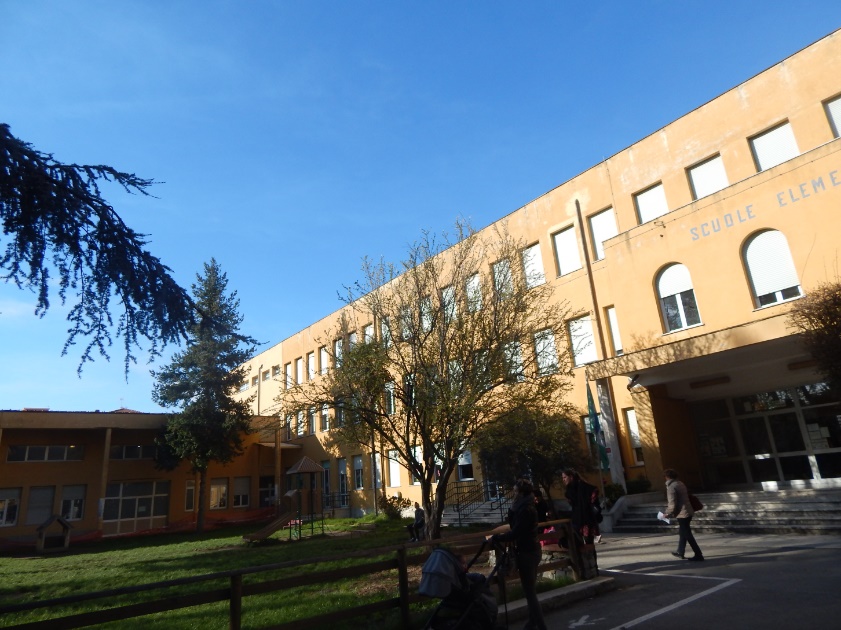 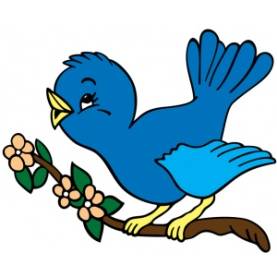 L’uccellino non rispondeva e chinava il capino e piangeva in segno di sconfitta
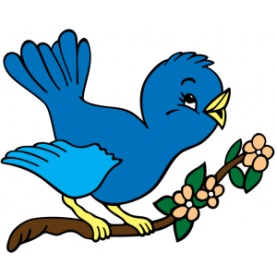 - Ma guarda in quale pasticcio vi siete cacciati. Come possiamo farvi ritornare a vivere in quel luogo e  ridar vita a tutto ciò che è stato distrutto dal fuoco- andava ripetendo il pruno
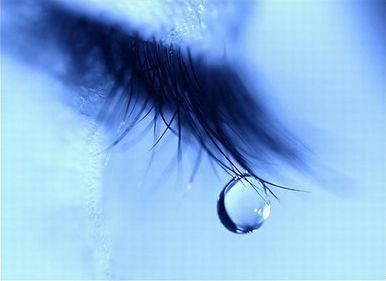 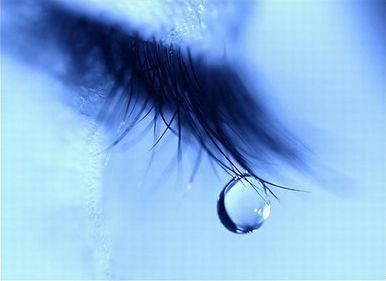 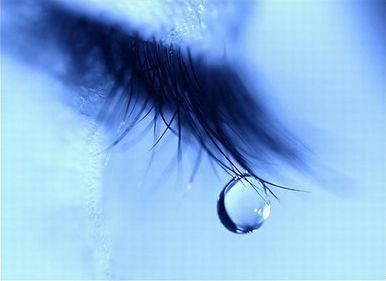 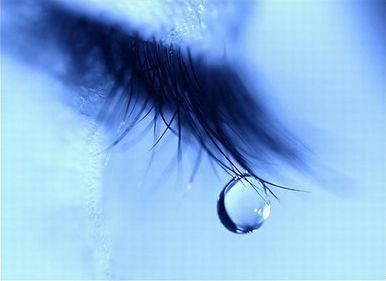 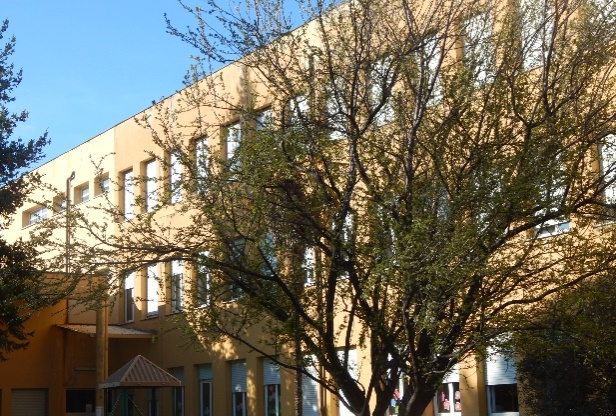 .
-Aspetta, mi è venuta un’idea- disse orgogliosamente l’albero. Prima ritorna in quel luogo per vedere come la natura abbia  risposto al fuoco e poi recati  da fata Natura  a riferire tutto e vedrai che lei ti darà  la soluzione
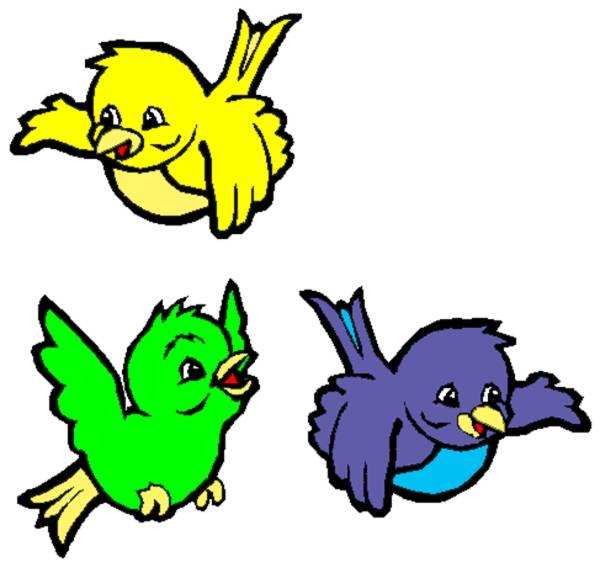 L’uccellino ritornò dove prima c’era l’albero con il suo nido e si accorse che la natura aveva iniziato già a  cambiare
Infatti la natura non si è data per vinta: e ha iniziato a germogliare  sulla terra bruciata
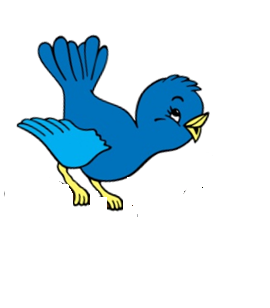 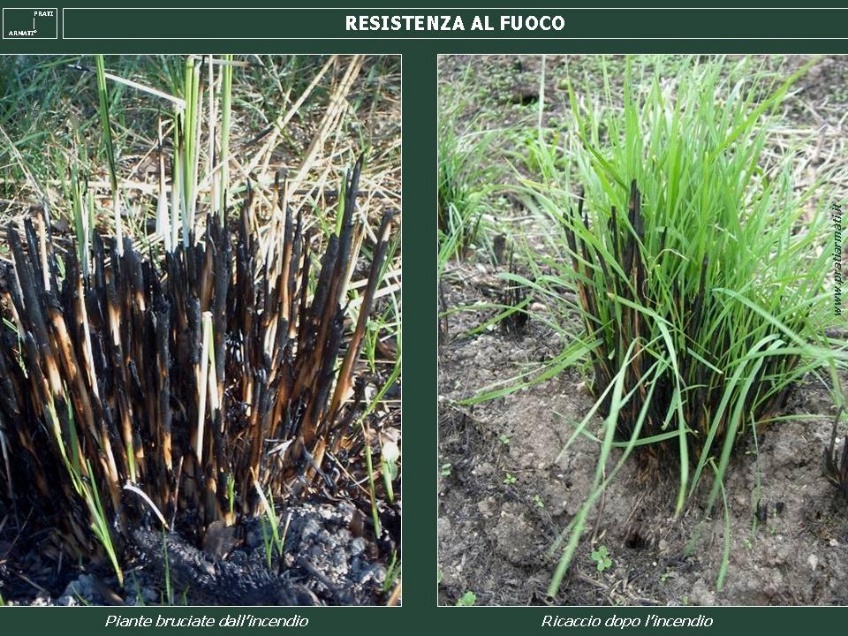 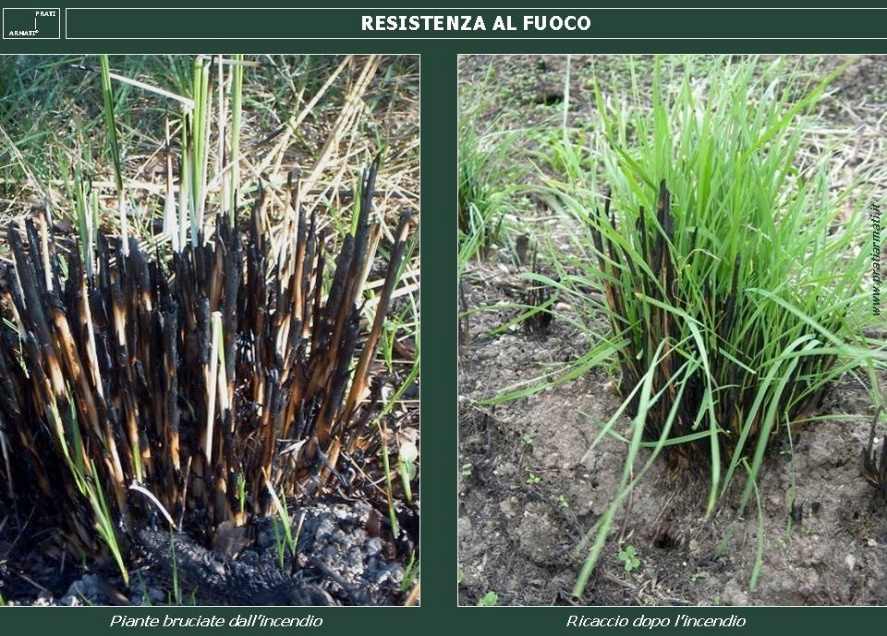 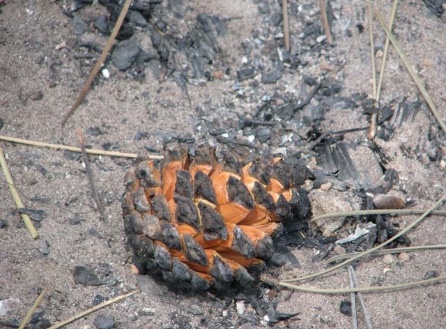 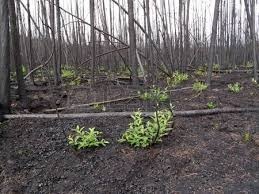 La pianta carnivora che ricresce dopo l’incendio
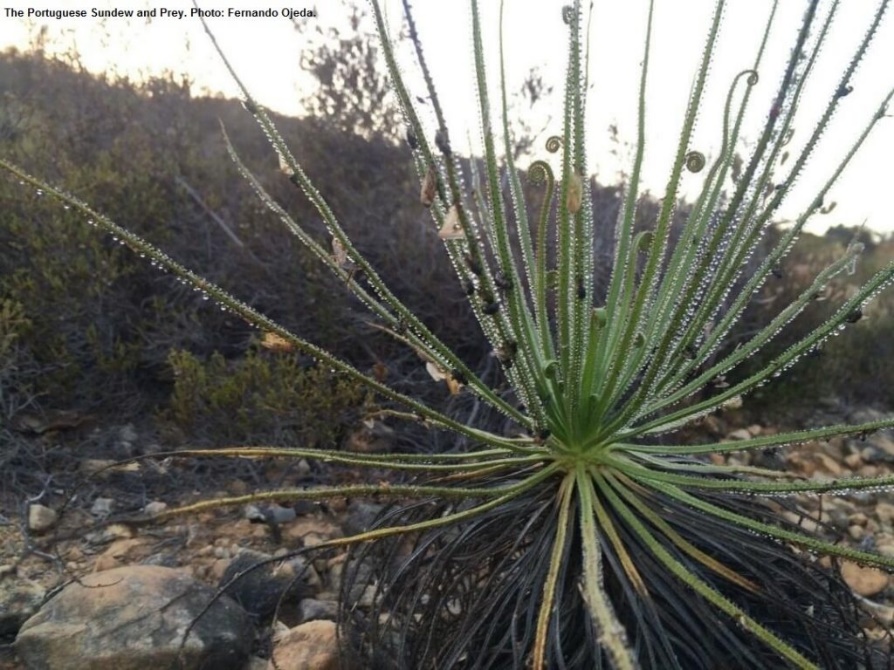 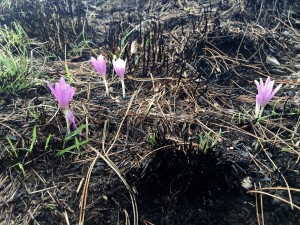 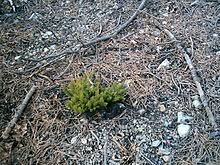 Dopo aver visto la situazione Celestino è volato alla casa di Fata Natura, situata vicino ad un ruscello dall’acqua limpida per raccontarle dell’incendio e chiederle un consiglio
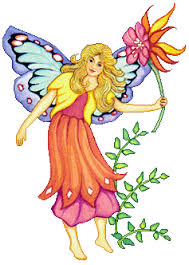 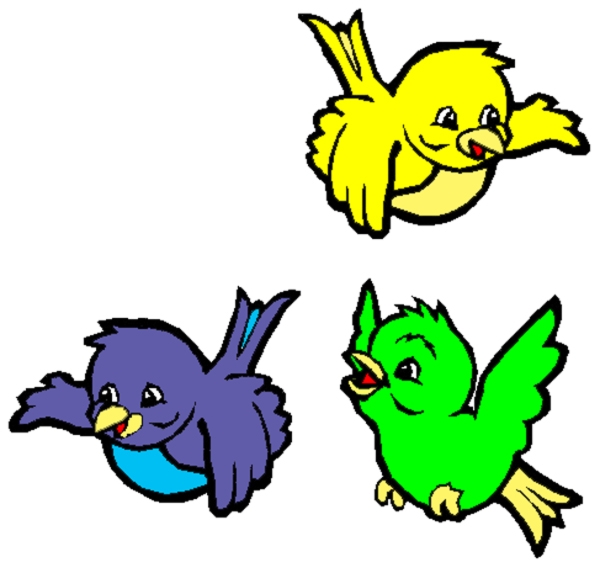 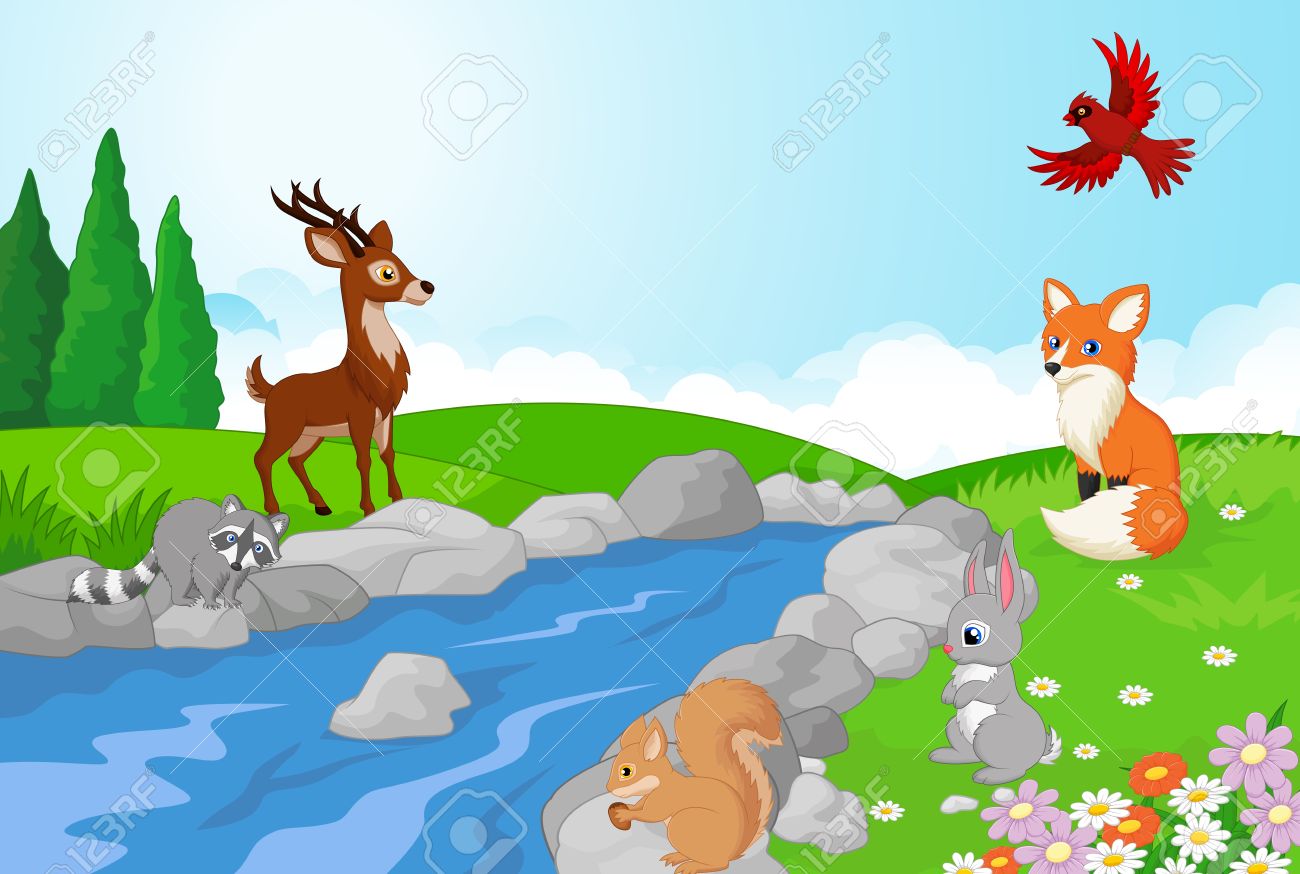 Questa gli sorrise e gli disse di ritornare dall’albero, di chiamare le nuvole, il sole, il vento e i semi perché loro avrebbero saputo cosa fare
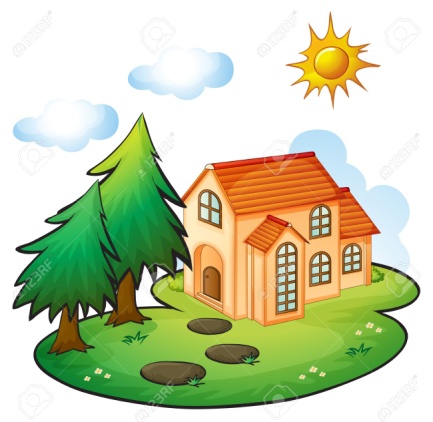 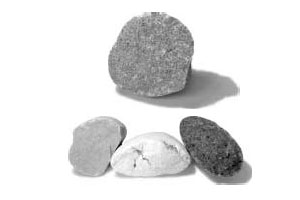 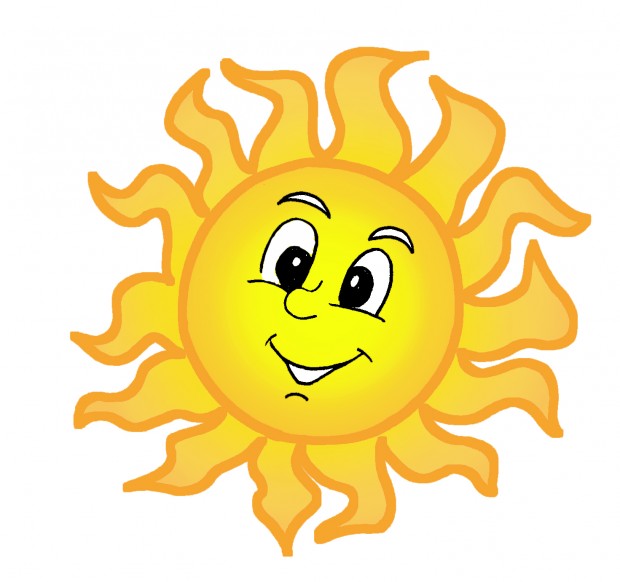 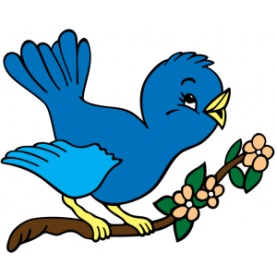 ACCORRETE 
Sole Nuvole Vento 
Pioggia Semi
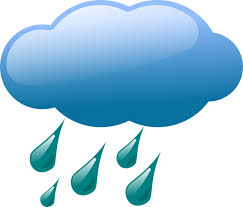 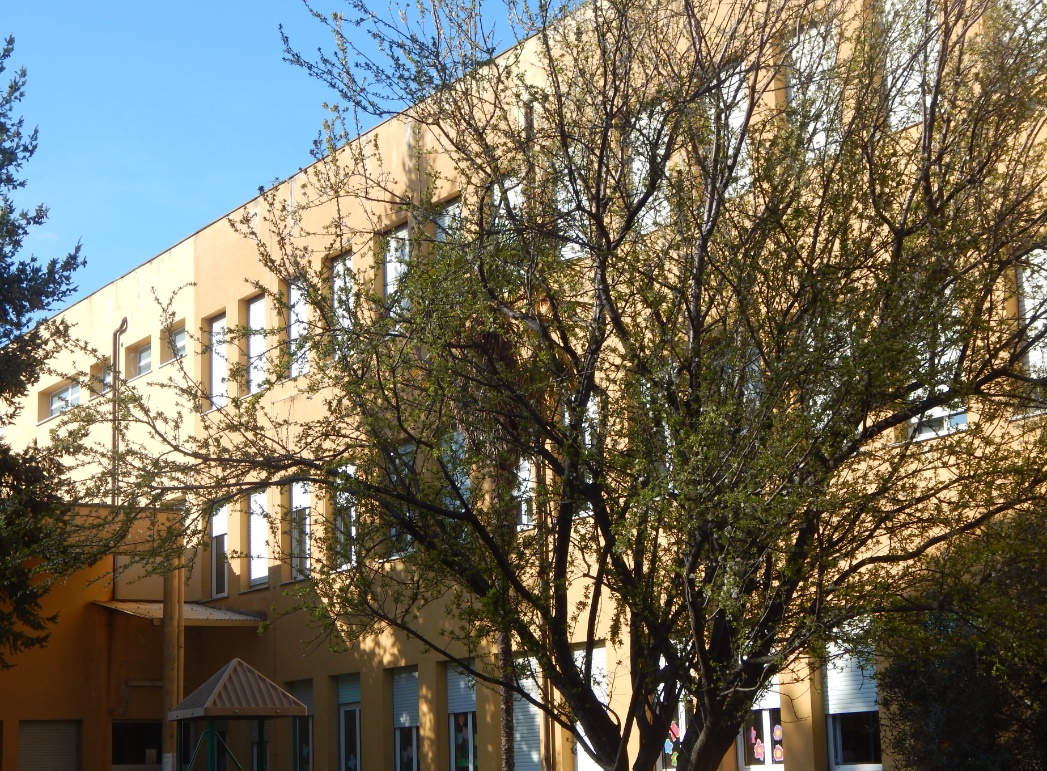 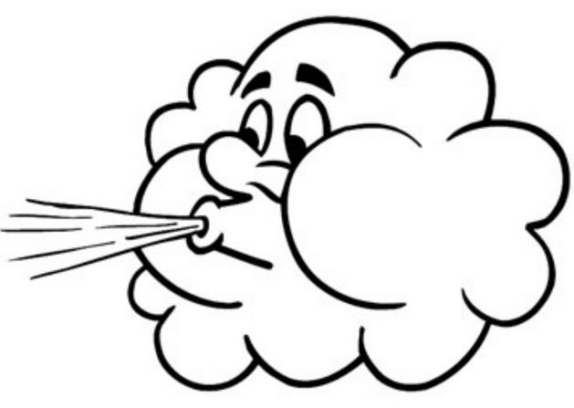 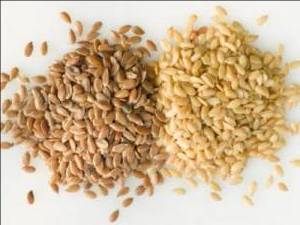 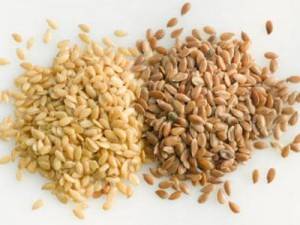 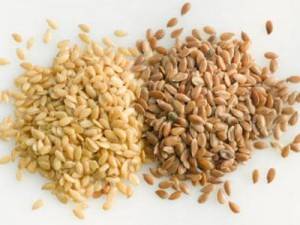 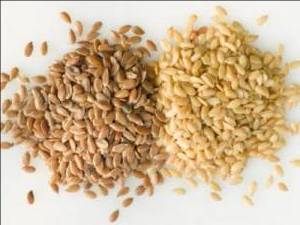 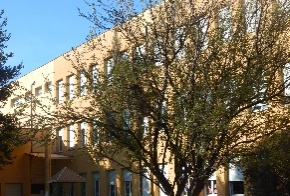 Bene arrivate disse l’albero! C’è un grosso problema, l’incendio ha distrutto tutto il verde e noi dobbiamo reagire. Non può vincere il fuoco, noi siamo più forti di lui e dobbiamo studiare un piano per far ritornare i fiori, gli alberi e gli animali a sorridere e a ricostruire  quel meraviglioso luogo di un tempo.
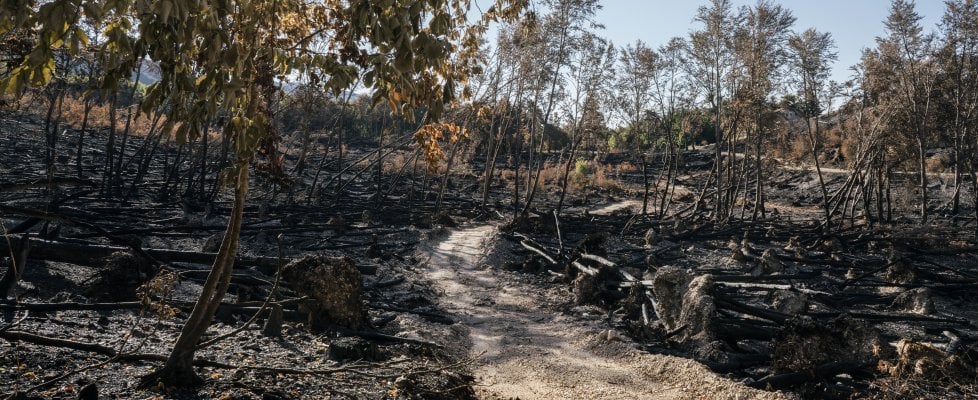 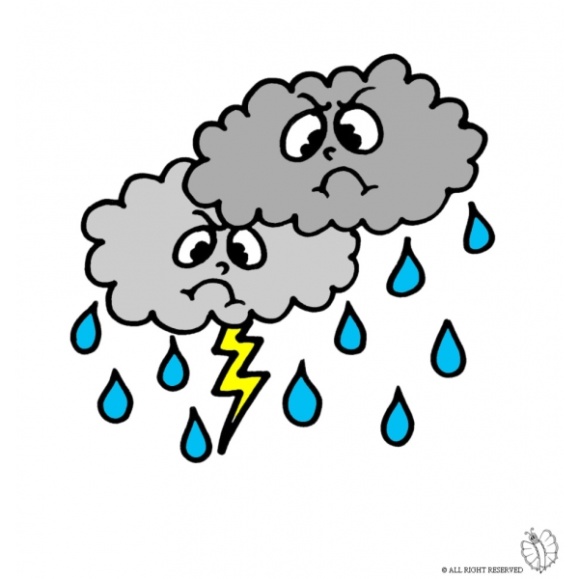 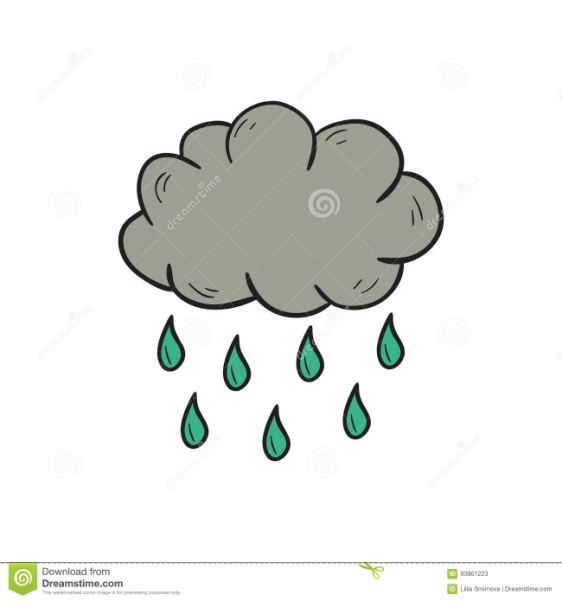 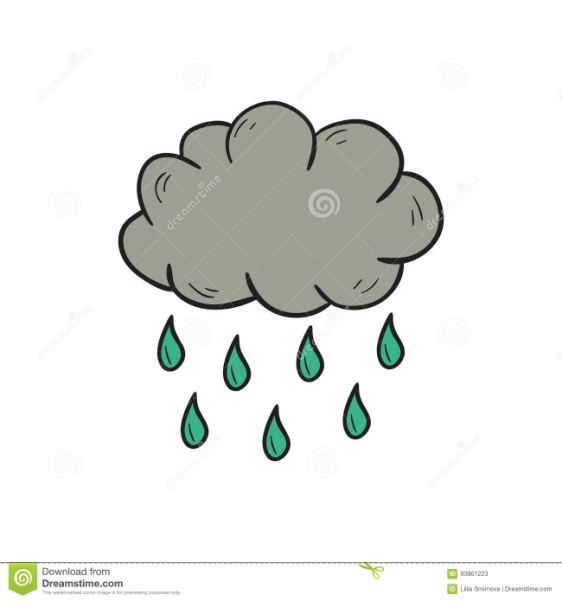 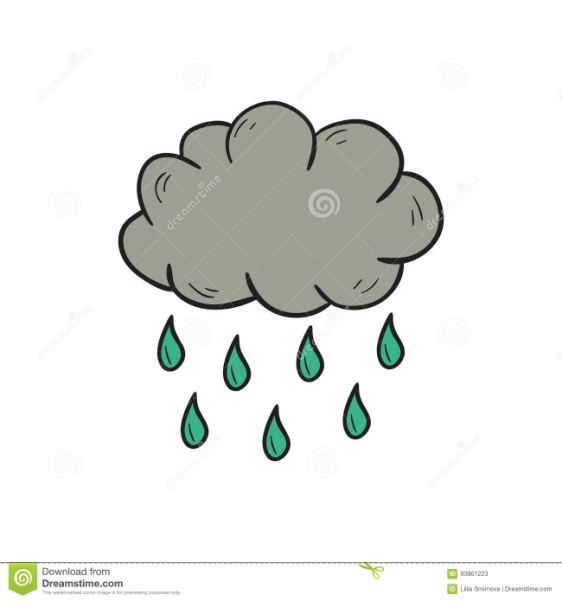 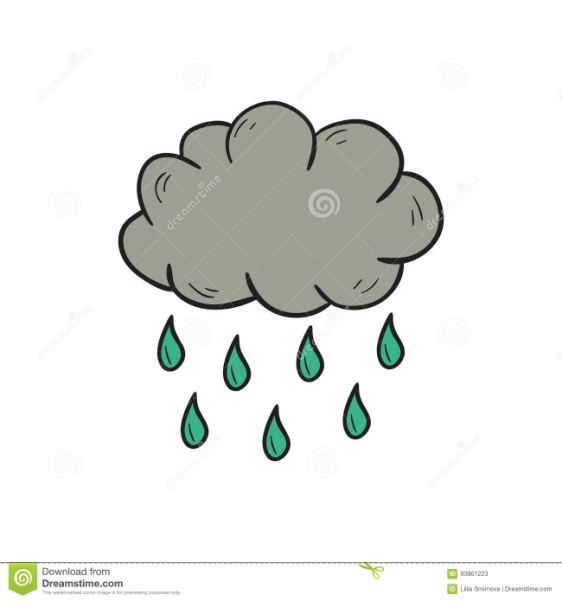 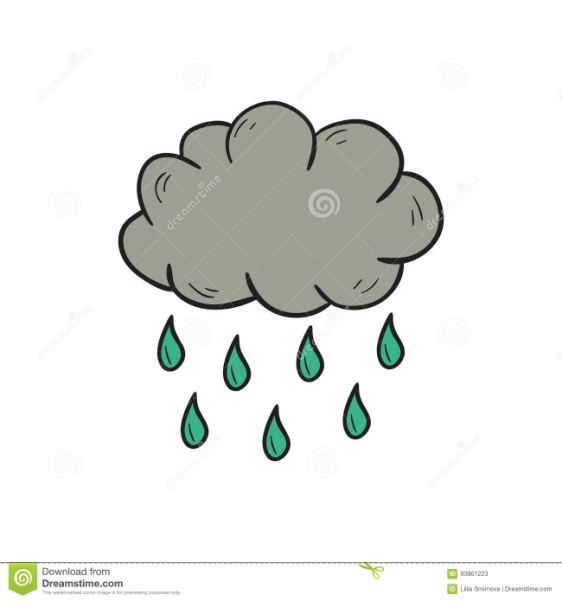 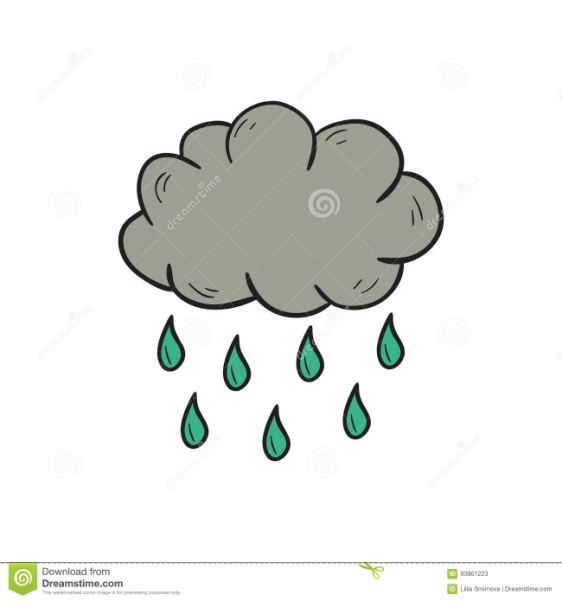 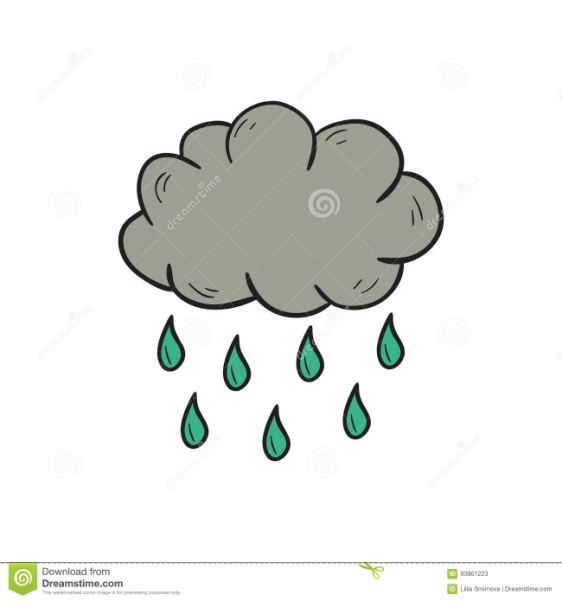 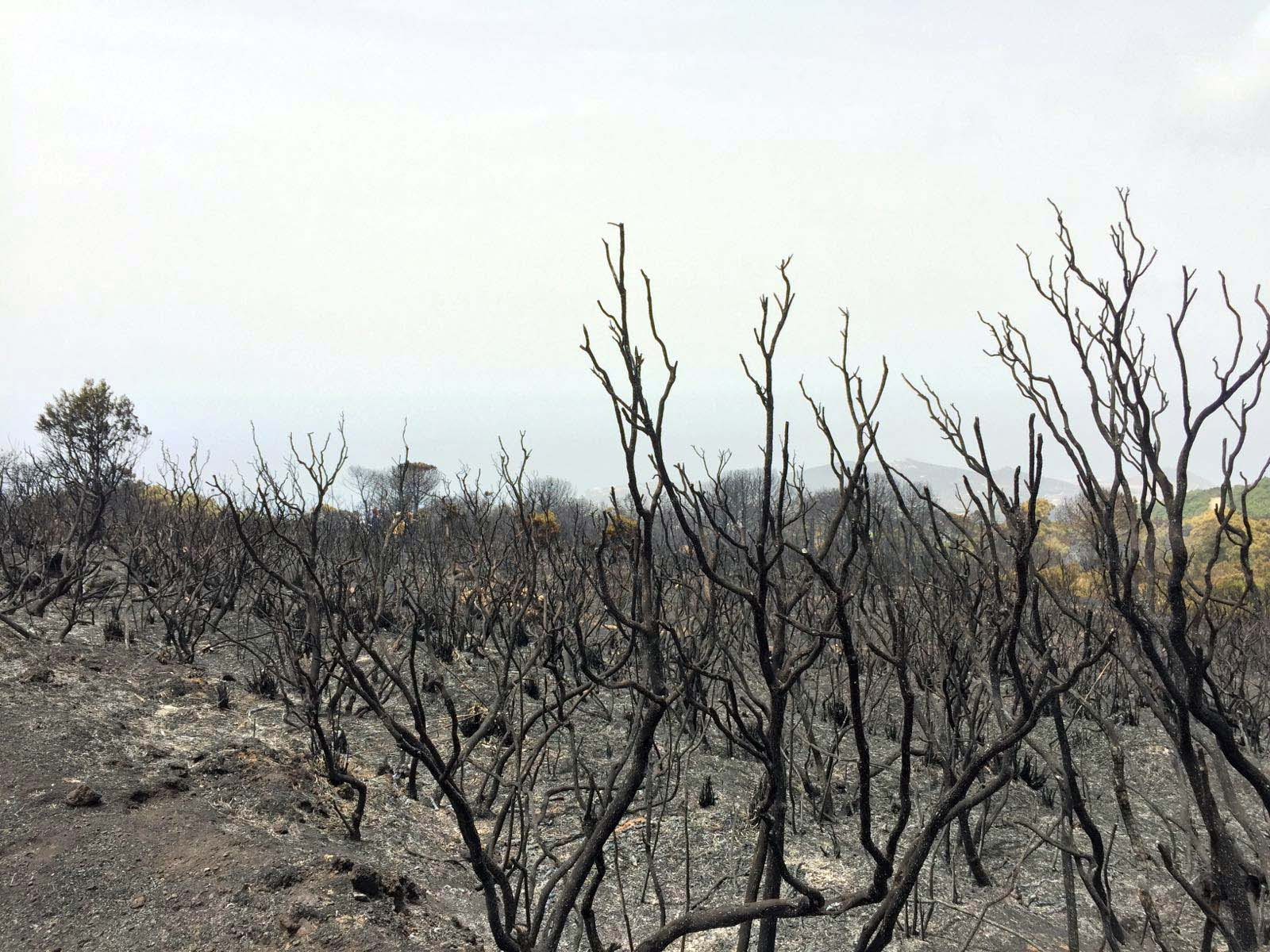 Non ti preoccupare risolveremo il problema -dissero in coro
Io vento soffierò sui fiori,  trasporterò i vostri semi  e li poserò sulla terra  bruciata
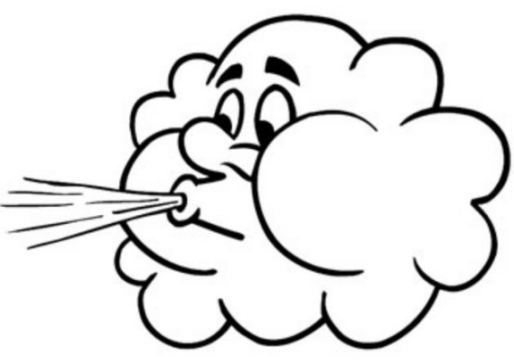 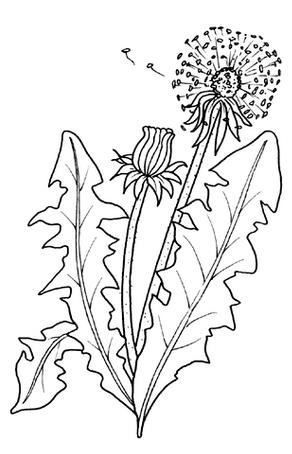 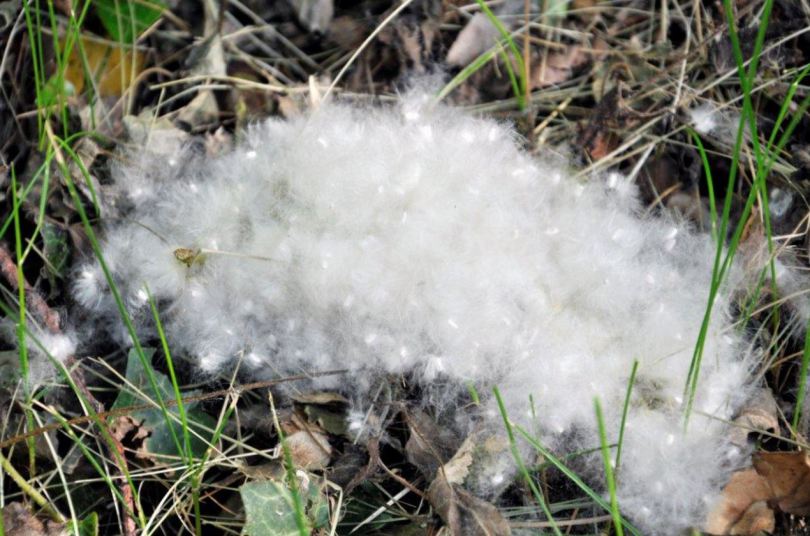 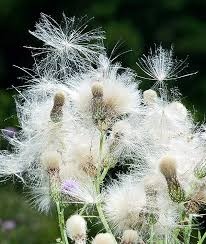 Semi di pioppo posati a terra dal vento
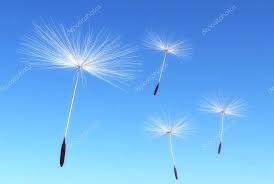 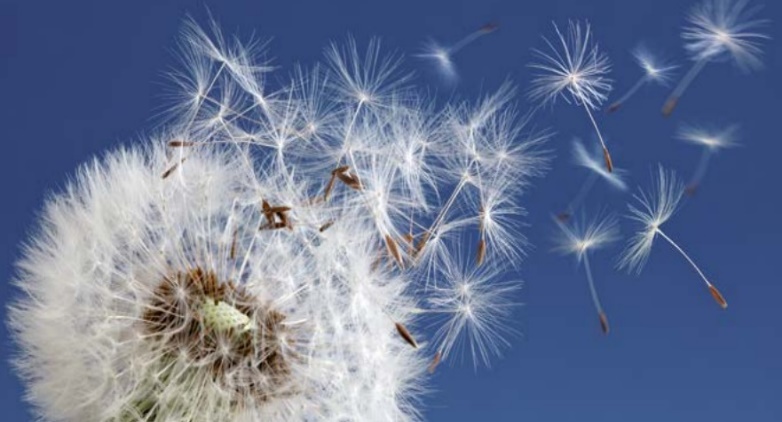 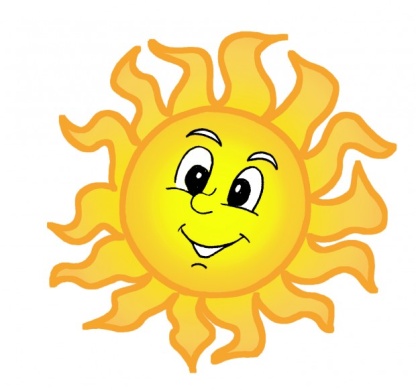 Io sole  darò luce e calore ai semi appena germogliati e li farò crescere forti e robusti …
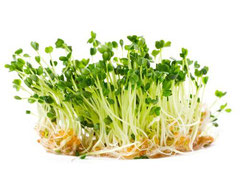 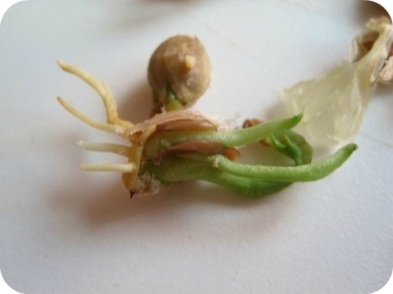 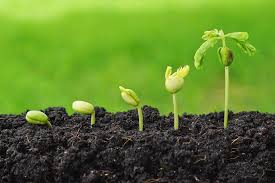 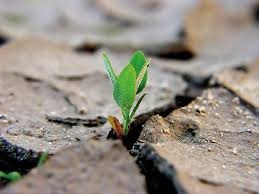 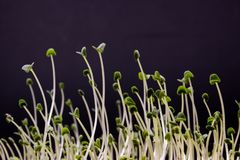 Semi di salvia
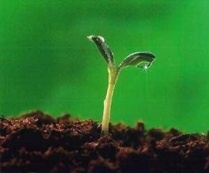 Semi di limone
Seme di fiore
-Allora diamoci da fare , forza vento, inizia a soffiare e a trasportare i semi laggiù- ordinò il sole
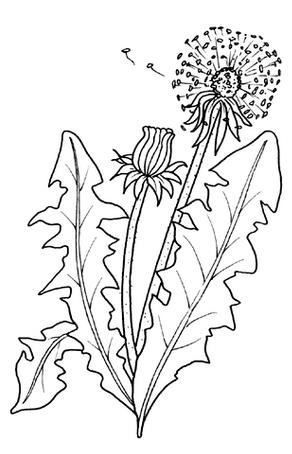 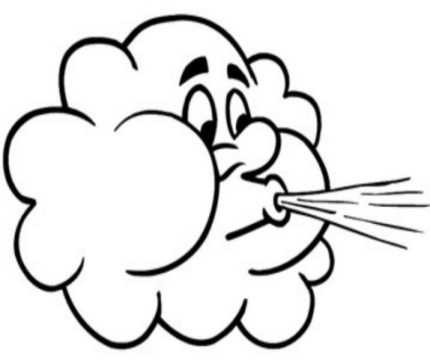 Un momento, un momento non siate precipitosi - disse l’albero. Il vento, per quanto forte sia, non può trasportarli tutti
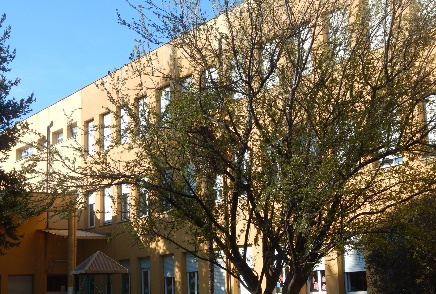 È vero,  ma noi semi possiamo collaborare con il vento e aiutarlo. Abbiamo inventato tanti trucchetti che ora vi presentiamo.
 Venite nel nostro regno a conoscerci
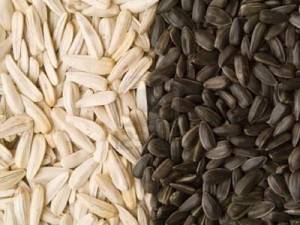 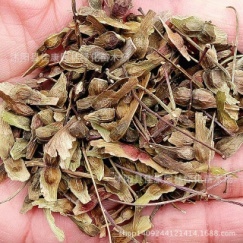 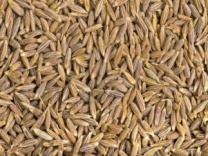 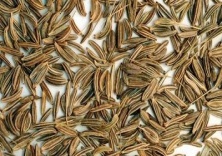 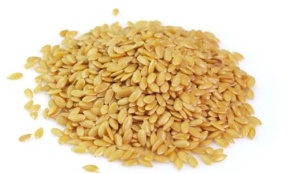 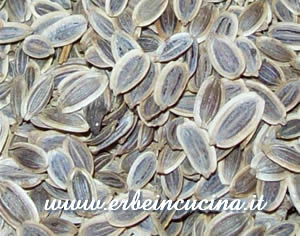 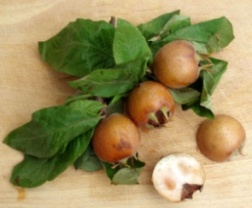 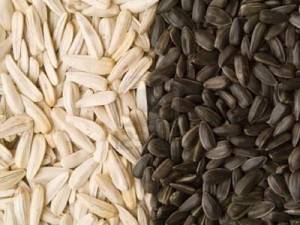 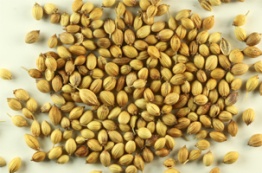 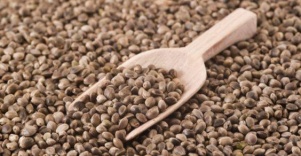 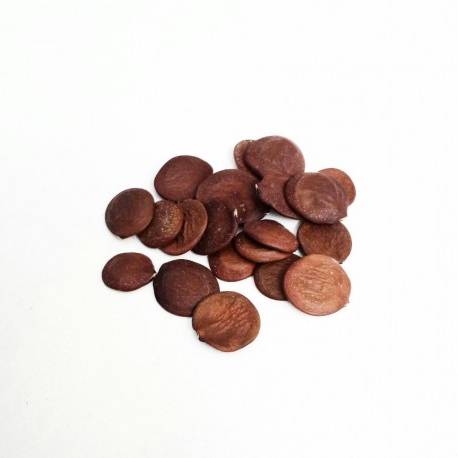 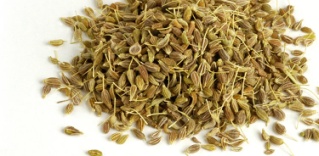 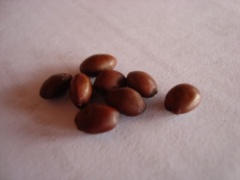 Senza il nostro contributo le piantine non crescono, noi saremo  i protagonisti della rinascita del bosco e del prato
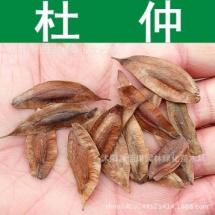 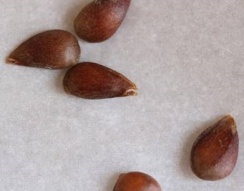 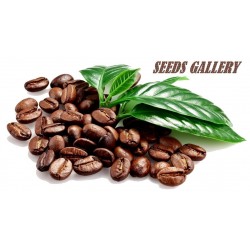 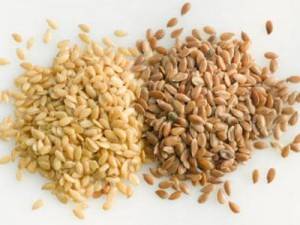 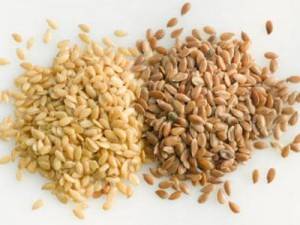 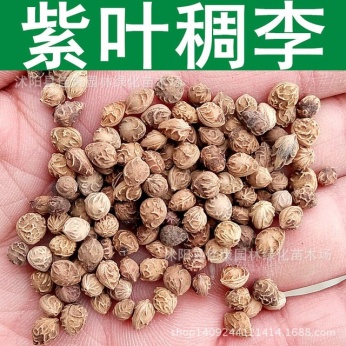 Noi che ci facciamo trasportare dal vento, siamo i più fortunati, non facciamo alcuna  fatica anzi è piacevole volare nell’aria, andiamo di qua, di là, ci alziamo  su, su sempre più in alto verso il cielo, poi scendiamo e quando il vento è stanco di  soffiare ci appoggiamo a terra… ecco ora siamo pronti a penetrare nel terreno
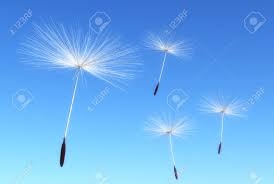 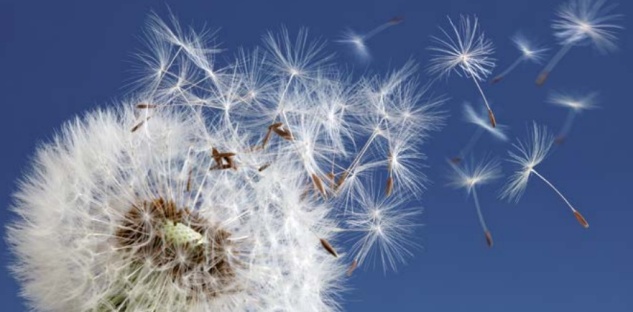 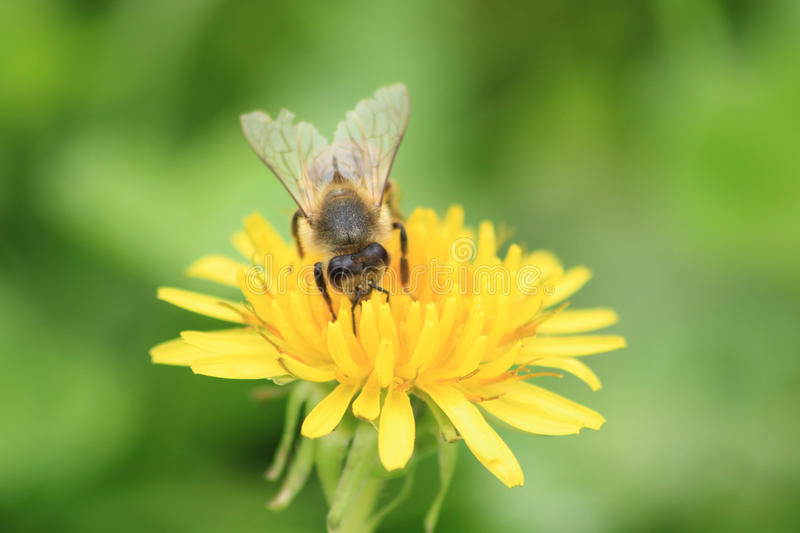 Io seme del “dente del Leone”sono dotato di un piccolo paracadute simile ad un ombrellino che mi permette meglio di volare
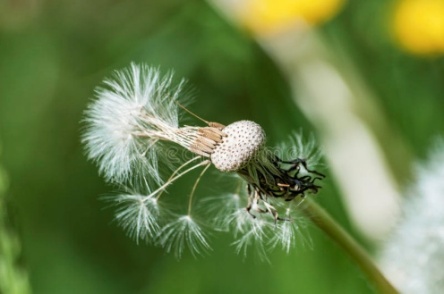 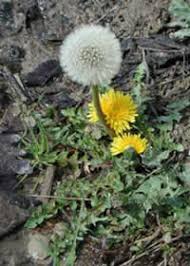 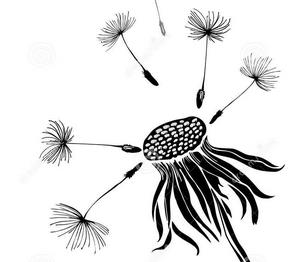 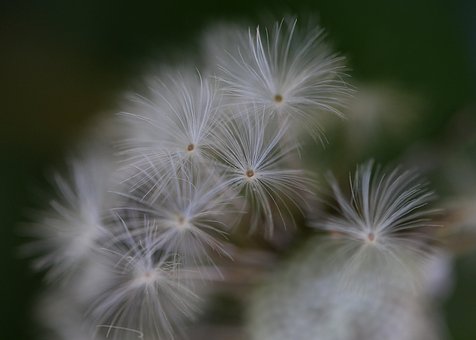 Anche noi amiamo giocare a volare col vento perchè i nostri frutti sono provvisti di due ali sottili o ciuffi di peli
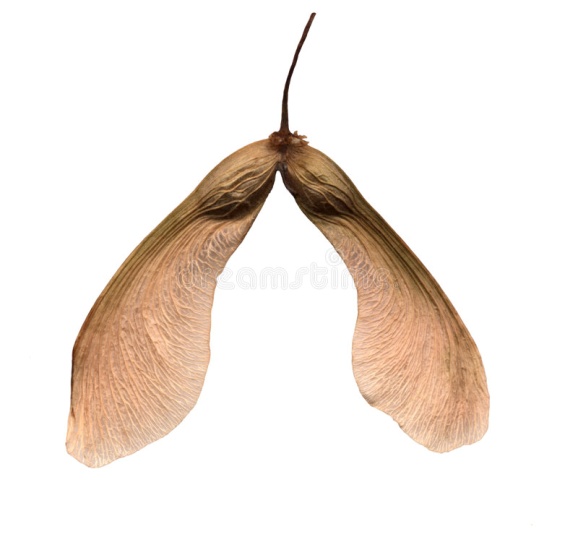 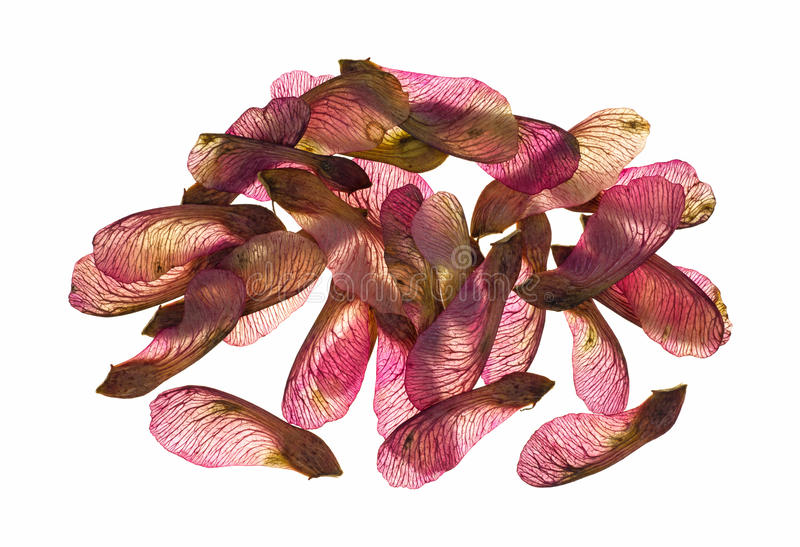 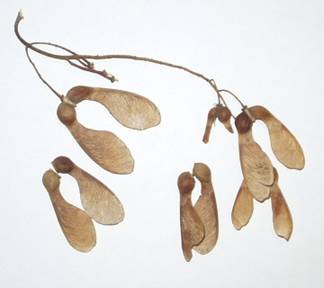 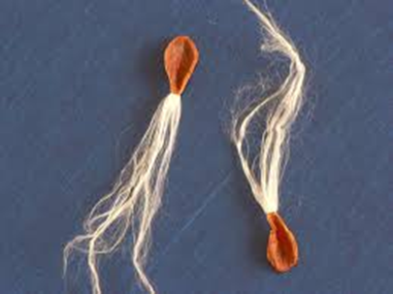 Basta un soffio di vento a staccare i nostri frutti maturi dalla pianta e a mantenerli sospesi nell'aria fino a trascinarli via per grandi distanze.
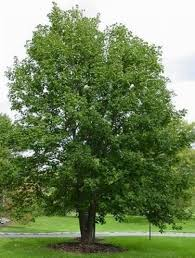 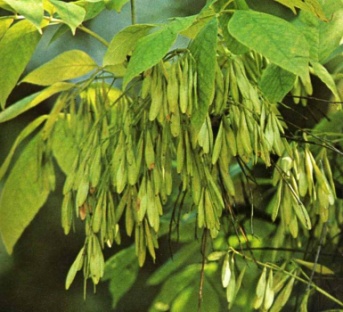 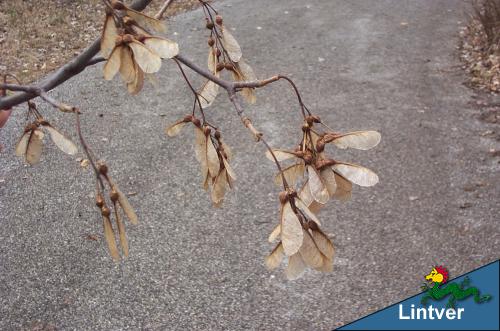 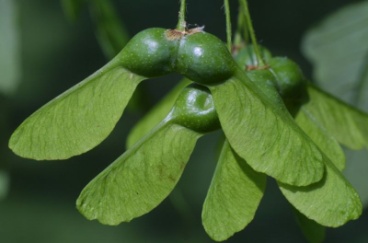 Frutti dell’acero
Frutti del frassino
Noi invece non sfruttiamo il vento ma gli animali utilizzando le nostre spine, setole, uncini.
- Gli animali? - chiese il Pruno 
Sì proprio loro
Il mio seme ha un involucro che si attacca al pelo o alle piume
Siamo dotati di piccoli uncini e ci aggrappiamo alla pelliccia dell’animale
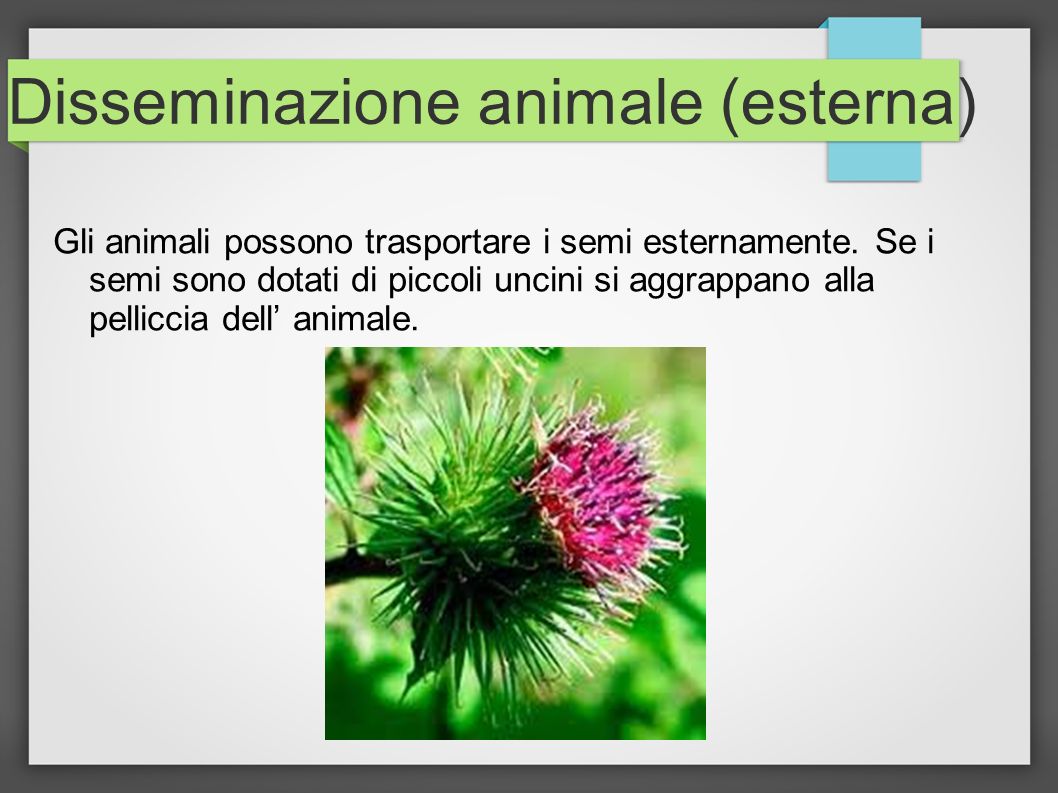 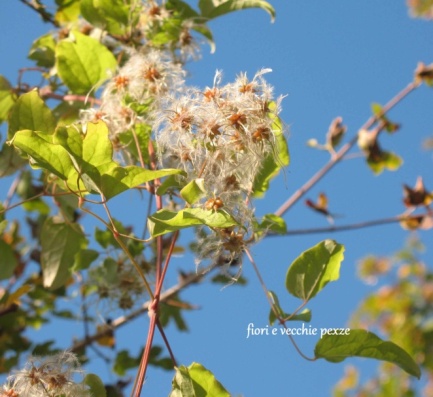 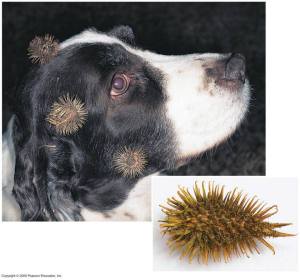 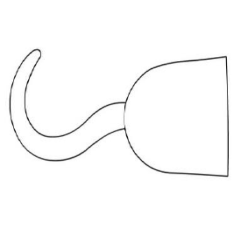 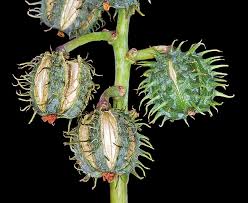 io sono il seme di un frutto spinoso
Guardate su  quanti tipi di  animali ci appiccichiamo e loro ci portano un po’ di qui, e un po’ di là mentre vanno alla ricerca di cibo
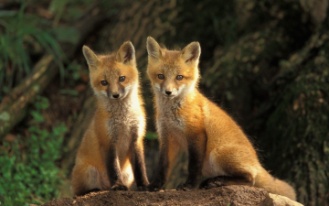 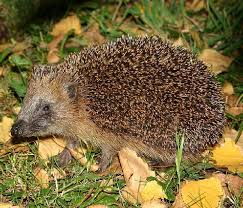 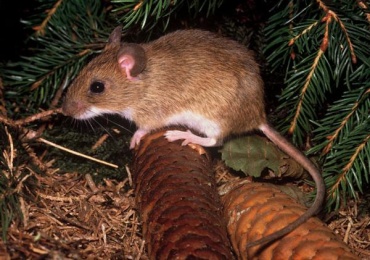 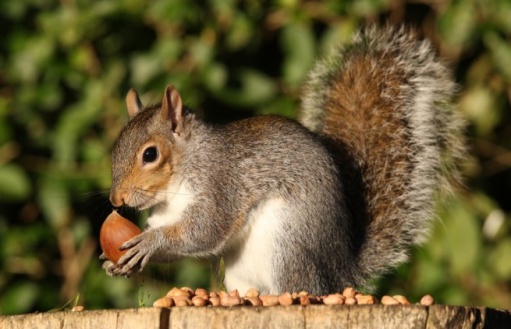 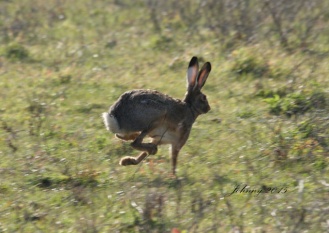 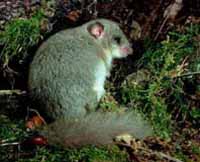 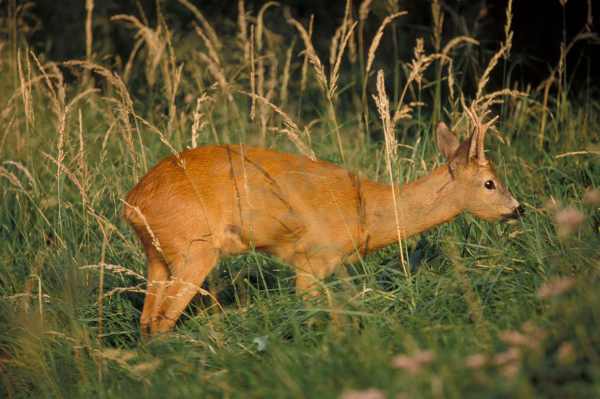 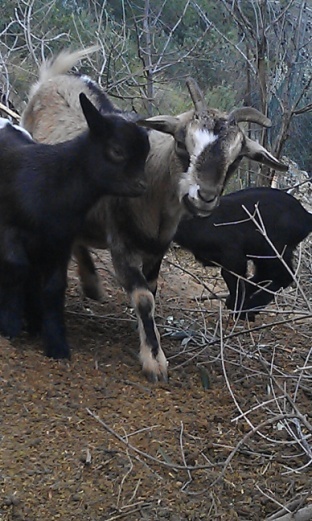 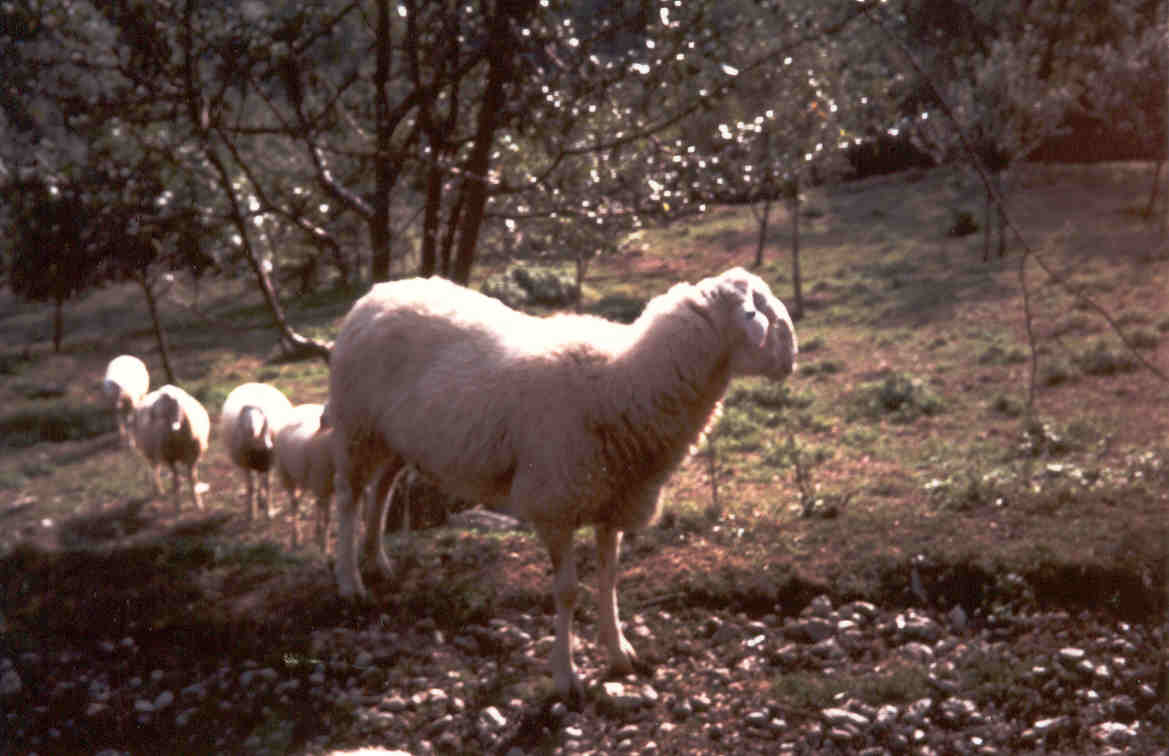 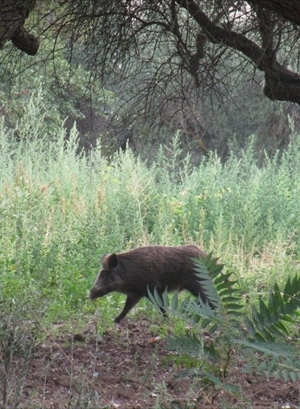 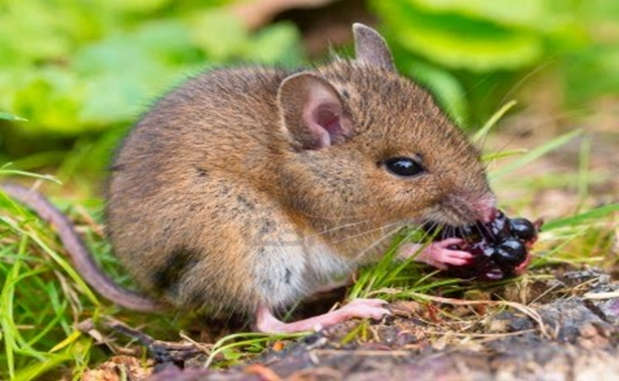 Guardate su  quanti tipi di  animali ci appiccichiamo e loro ci portano un po’ di qui, e un po’ di là mentre vanno alla ricerca di cibo
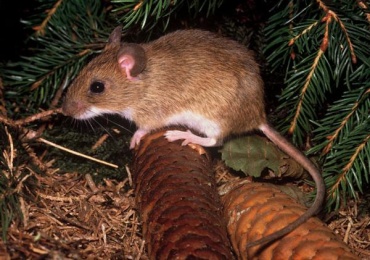 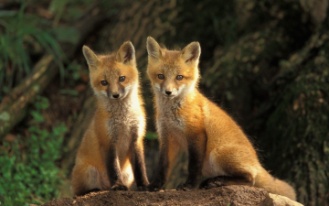 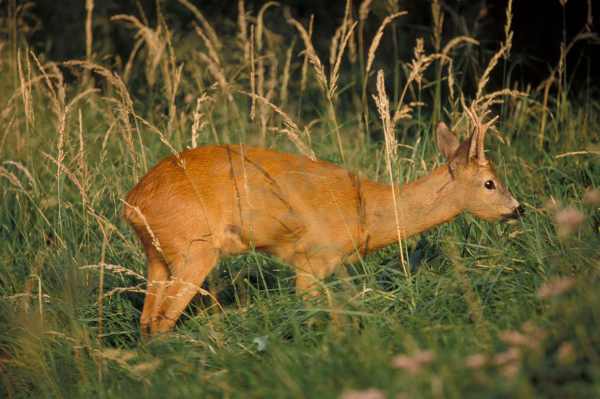 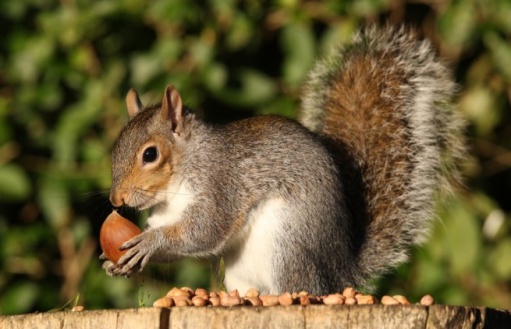 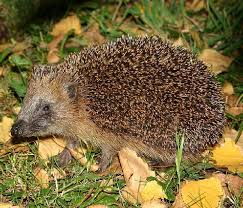 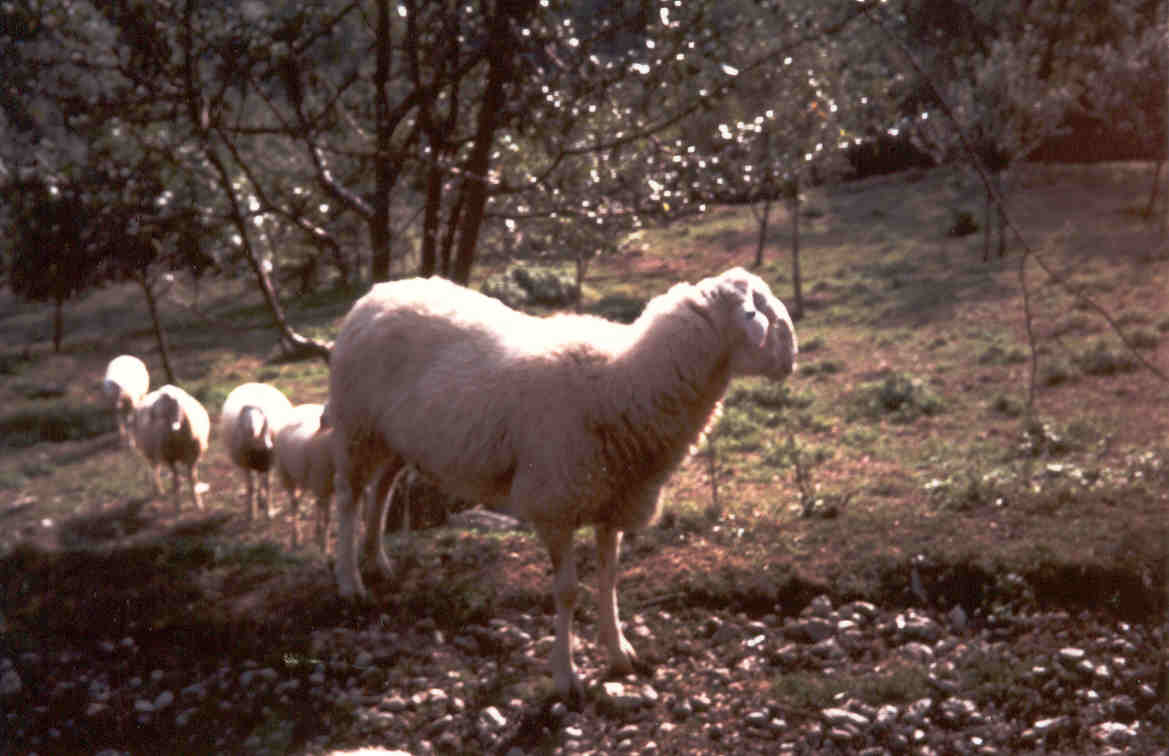 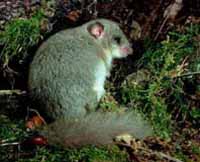 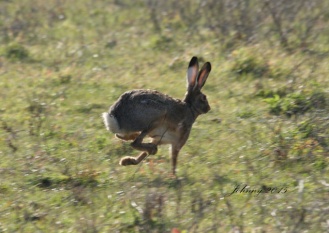 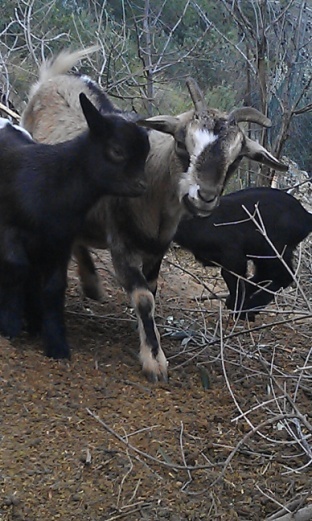 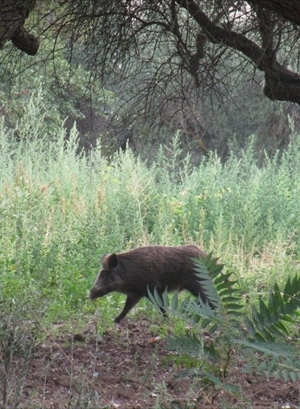 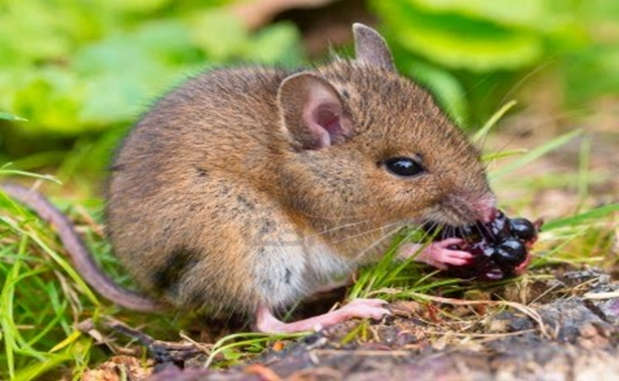 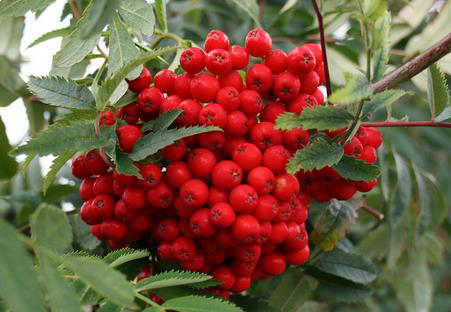 Sono il seme di un frutto  bello, rosso e gustoso
Gli uccelli mangiano il frutto ed io esco attraverso la loro cacca
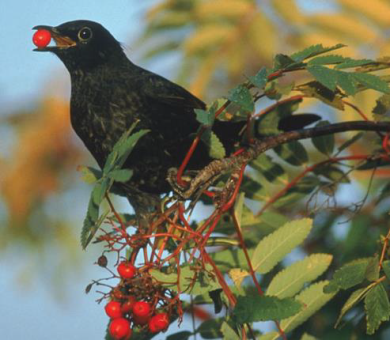 I FRUTTI DEL SORBO DEGLI UCCELLATORI
UN MERLO CHE MANGIA I FRUTTI
Sono la Ghiandaia e mi chiamo così perche amo i semi di ghianda e grazie a me nascono piantine di quercia
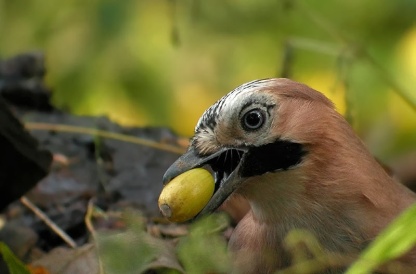 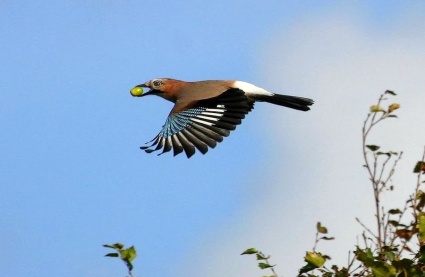 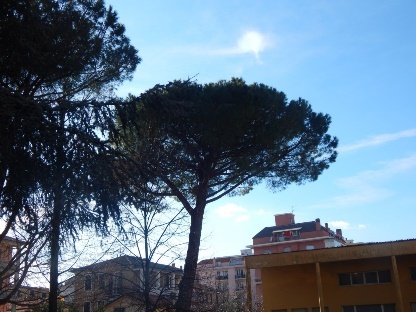 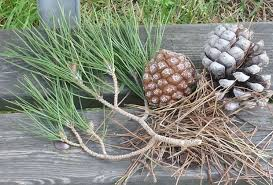 Io adoro i semi nascosti nelle pigne dei pini e mentre volo a volte qualcuno mi cade dal becco, si posa a terra e nasce il pino
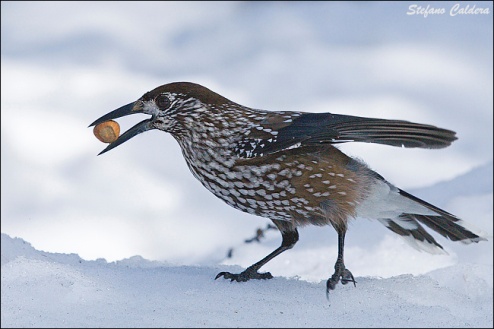 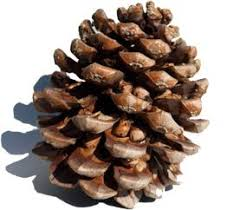 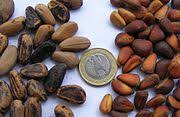 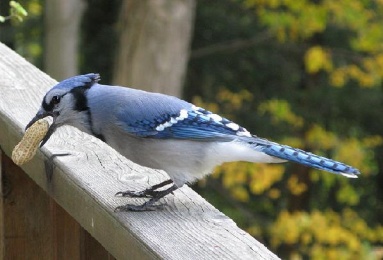 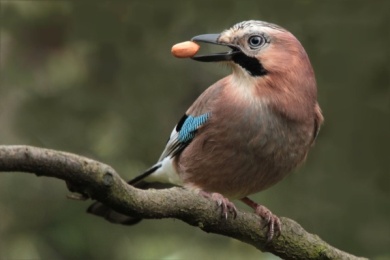 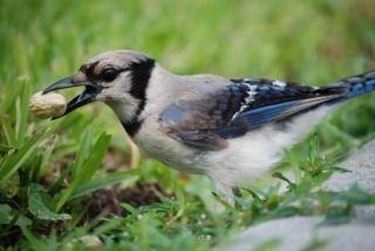 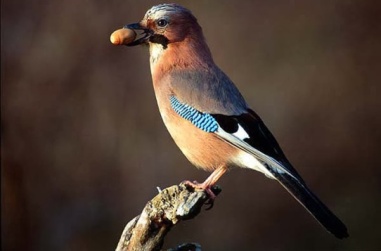 io mi circondo di una sostanza ricca e 
nutriente molto amata dalle formiche. Le formiche mi  trasportano al formicaio per mangiare questa mia  sostanza, lasciando in giro il seme duro.
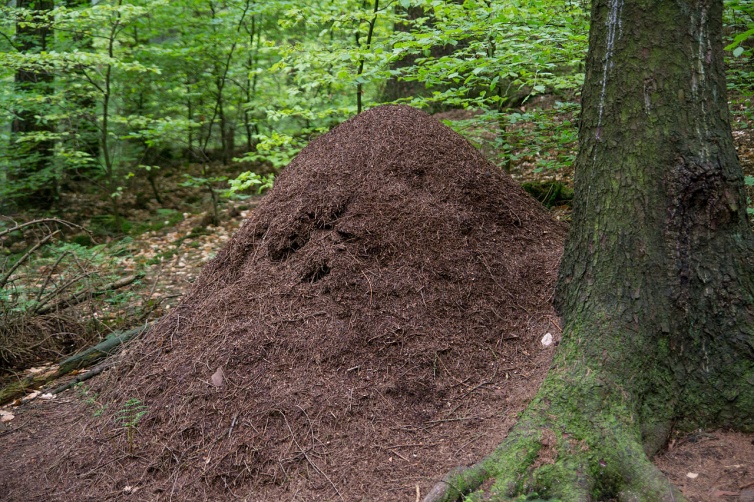 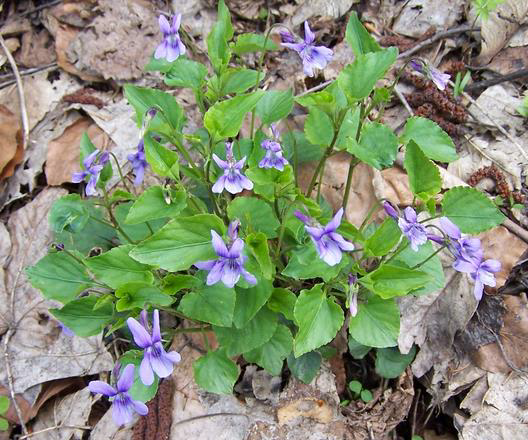 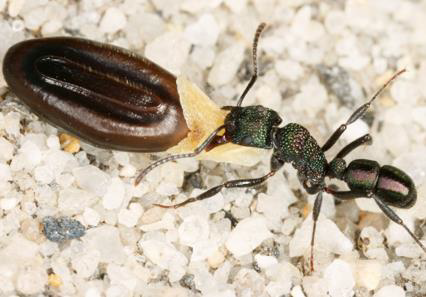 Siamo tutti  semi di frutti esplosivi, la pianta ci proietta molto, molto lontano Se in quel momento sta passando un animale la sostanza geletinosa che ci avvolge si attacca all’animale così ci  allontaniamo. E’ come se avessimo preso l’autobus.
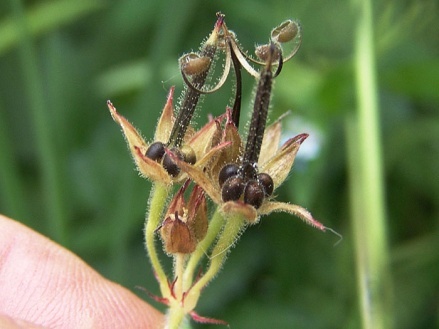 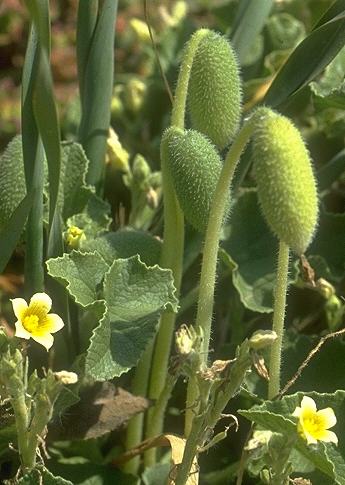 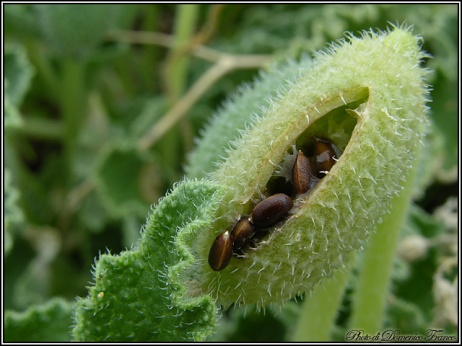 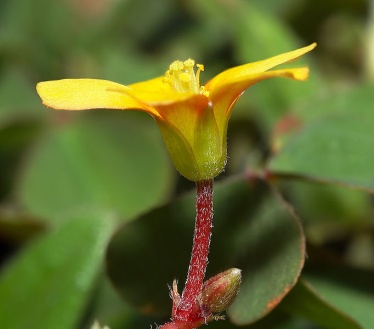 GERANIO SELVATICO si gonfia e si apre in 3 ali piene di semi
Acetosella dei campi
cocomero  asinino, quando il frutto è maturo, al minimo tocco lascia fuoriuscire liquido e semi.
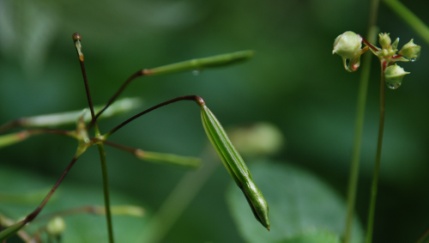 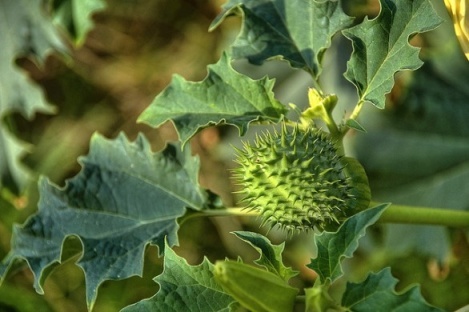 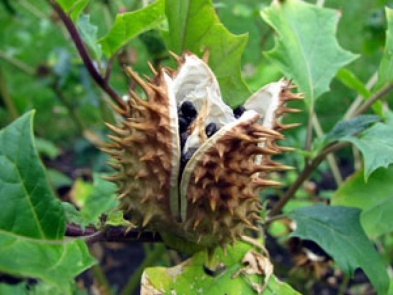 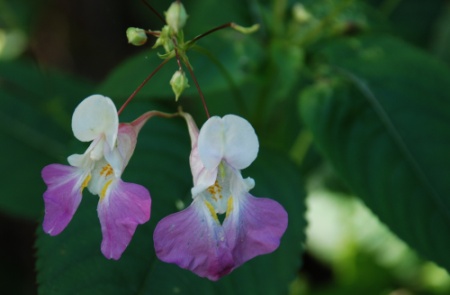 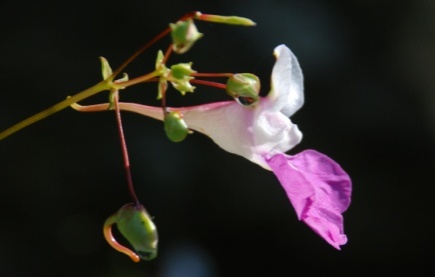 erba impaziente
Erba del diavolo
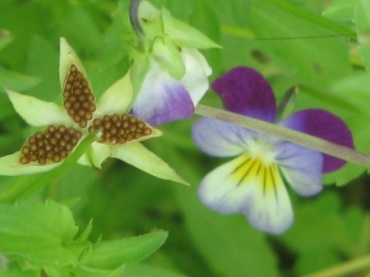 Quella pallina che vedete è irta e si impiglia nelle pellicce deli animali di passaggio. In agosto  mi apro a scatto lanciando grossi semi piatti color nocciola
Fiori comuni come le viole,, riescono a 'sparare' i semi dai loro frutti
Io esplodo, basta un tocco leggerissimo il mio frutto si apre all’improvviso e mi proietta lontano
 io sparo i semi dalle valve del frutto
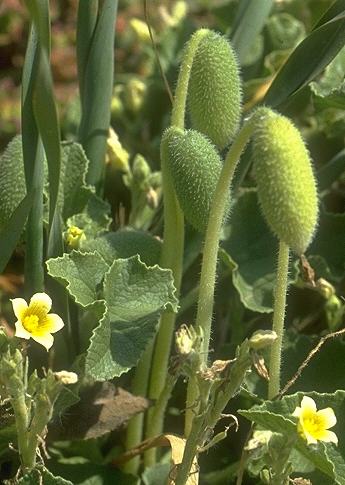 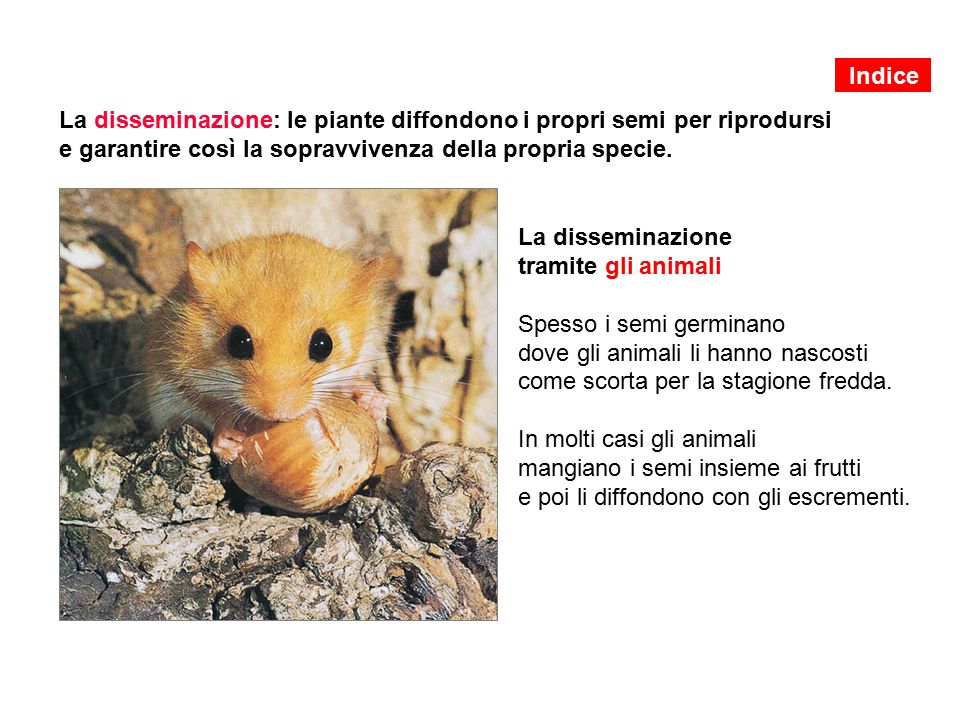 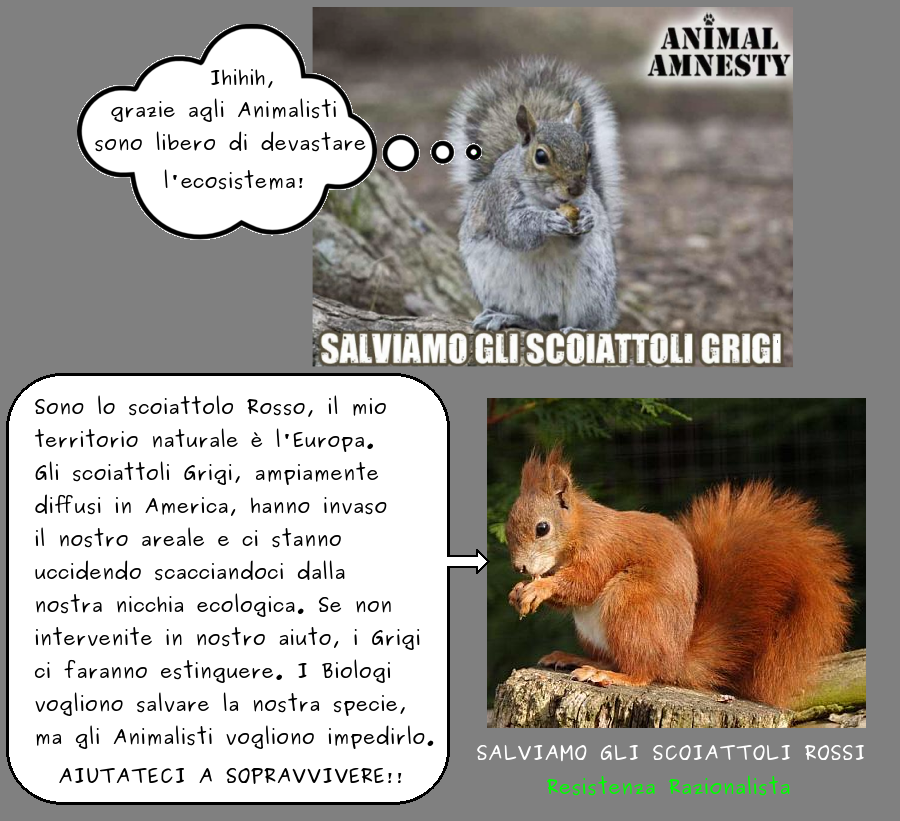 Io , piccolo seme sono stato nascosto da uno scoiattolo nel terreno come scorta per l’inverno, poi lo scoiattolo si è dimenticato di me e così sono pronto a germinare
Sono ghiotto di frutti ma non digerisco i loro semi che finiscono nelle mie feci. Muovendomi porto i semi lontano
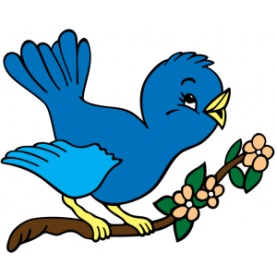 Possiamo dire di essere a buon punto, abbiamo contattato tanti semi e tutti sono disposti a farsi trasportare dal vento, dagli uccelli, dagli animali, è giunto il momento di procedere

-Ma non ti sembra di aver dimenticato qualcuno?- chiese l’albero all’uccellino?

-No, non credo- rispose Celestino 


Allora l’albero lo spronò;- Corri, va a chiamare le api, i bombi, le mosche, le farfalle e i coleotteri.
.
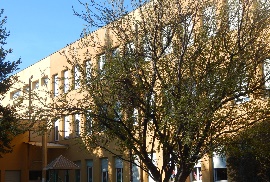 .
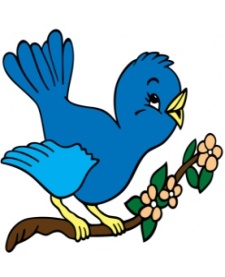 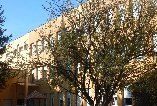 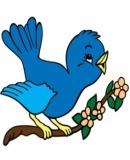 .Vado e torno subito, ha obbedito l’uccellino
Dopo un po’ Celestino ritorna felice e contento con tanti amici
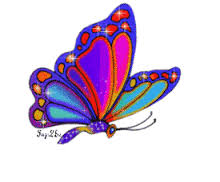 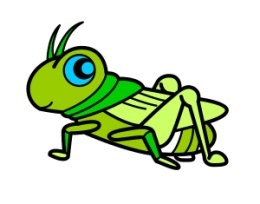 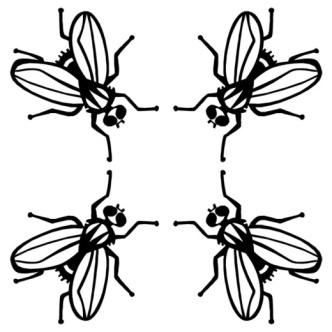 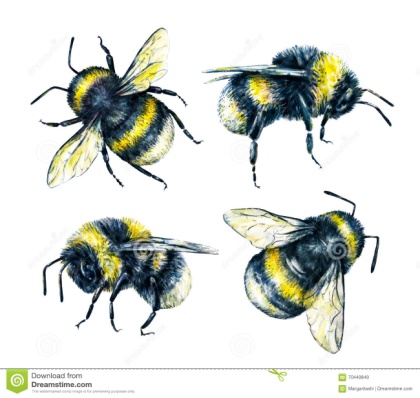 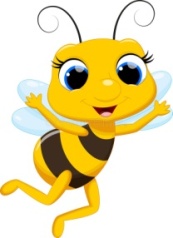 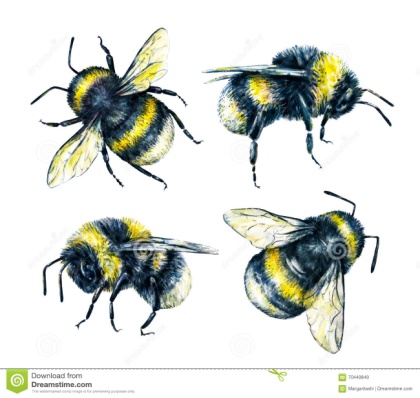 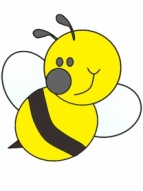 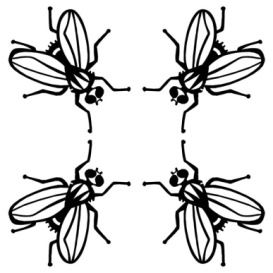 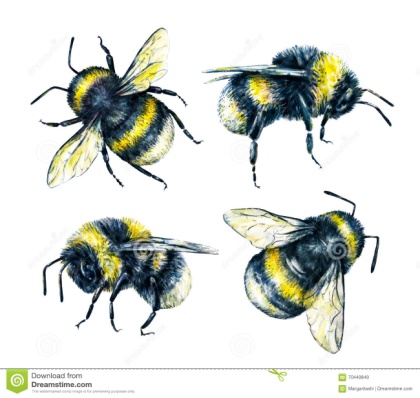 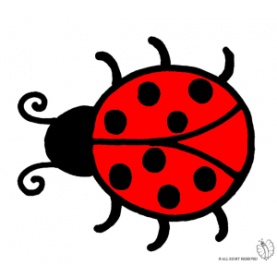 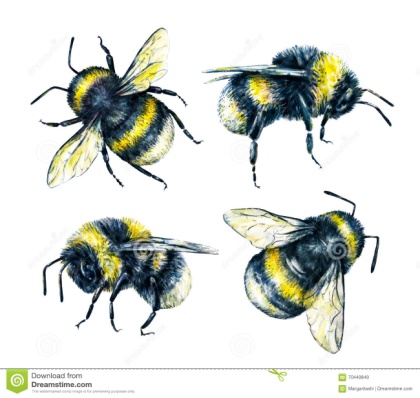 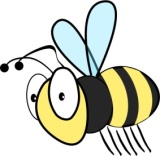 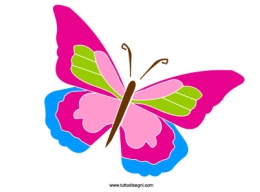 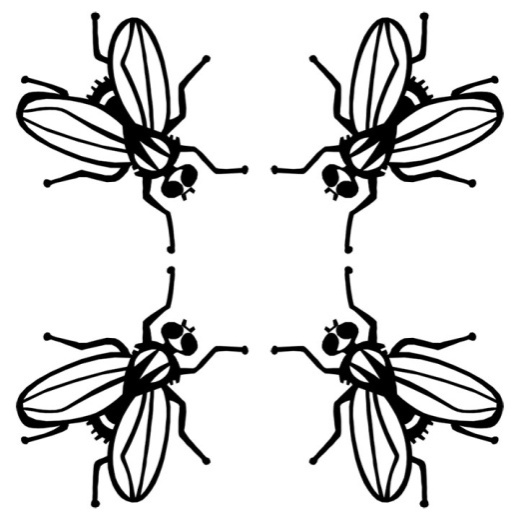 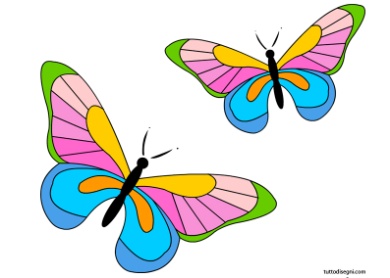 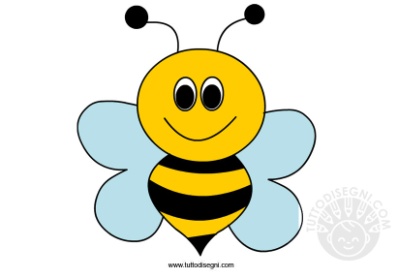 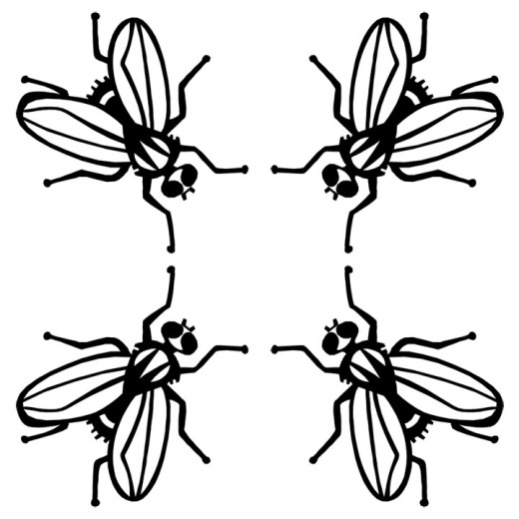 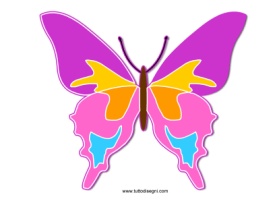 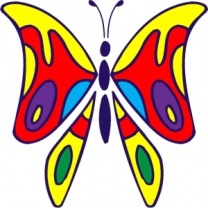 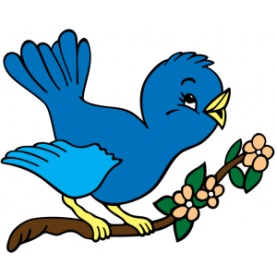 Cari insetti volate nel luogo bruciato e cercate i primi timidi fiorellini cresciuti dopo l’incendio e impollinateli, impollinateli in modo che si moltiplichino
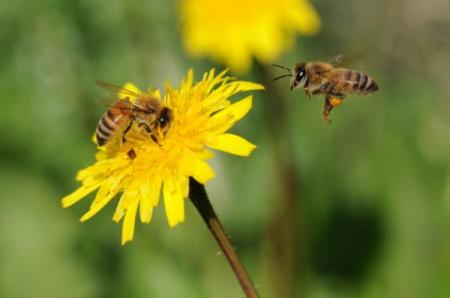 Sogno un prato così- disse l’uccellino ricco di colori , 
di luce e di calore per tutti i bimbi che mi verranno a trovare
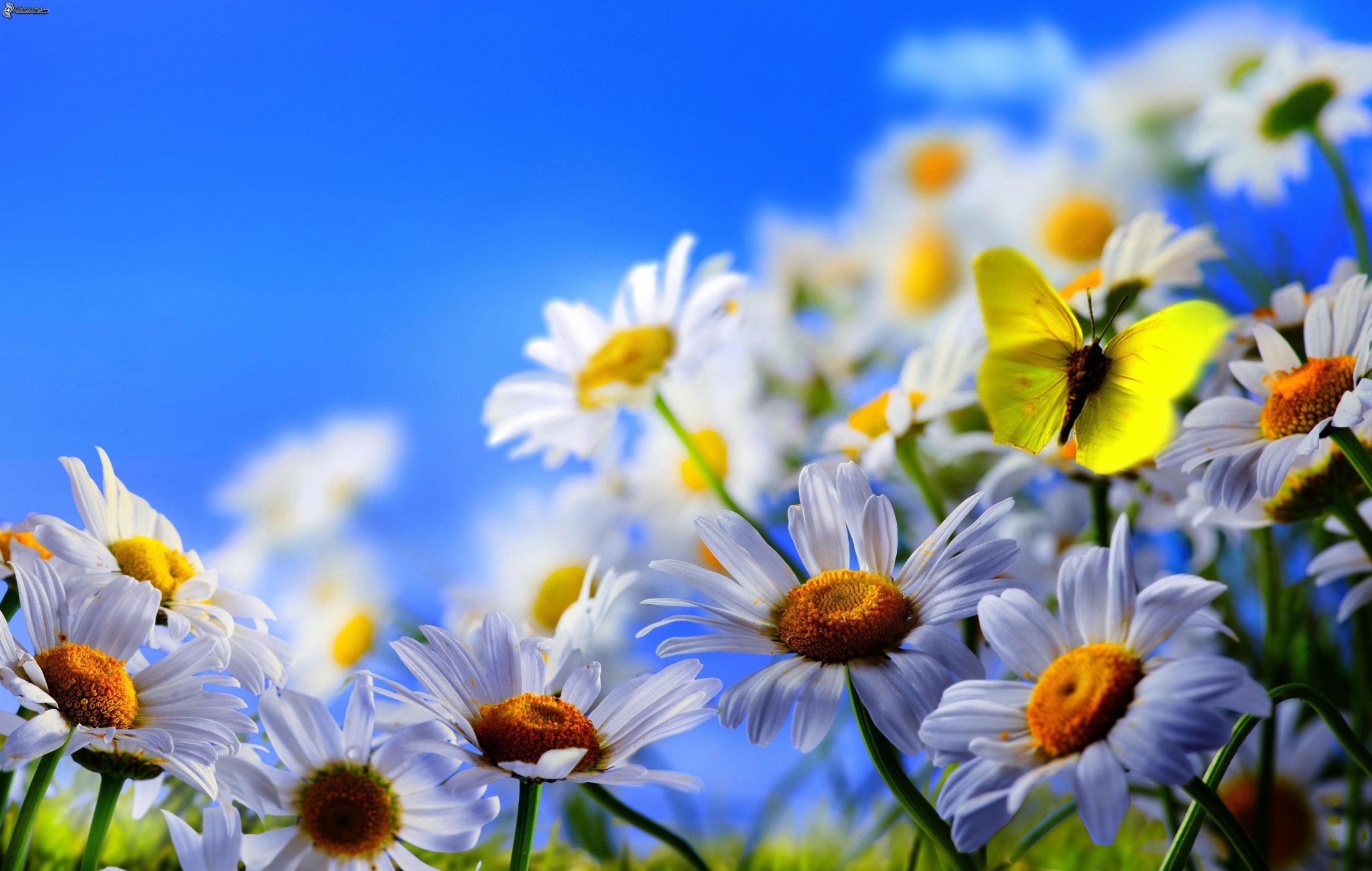 Ora finalmente tutti sono avvisati della grande missione da compiere e si mettono immediatamente al lavoro, ognuno facendo con grande gioia il compito che gli spettava
In poco tempo quel luogo ha ripreso a vivere, a riempirsi di fiori, di alberi da frutto e di animali. Anche Celestino ha ricostruito il suo nido e tutti si aspettano giorni di intensa felicità
Pure il pruno era contento e di tanto in tanto scrutava l’orizzonte nella speranza di vedere le cime degli alberi ormai cresciuti.
 Il fuoco, l’incendio, il color nero della terra  ………………………………….
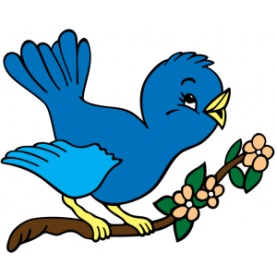 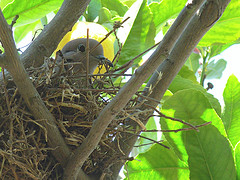 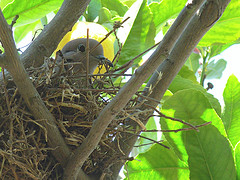 ………………………………… erano solo un lontano ricordo.
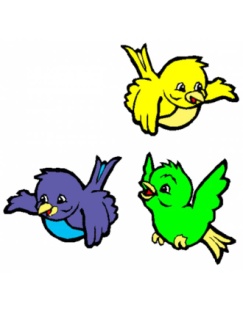 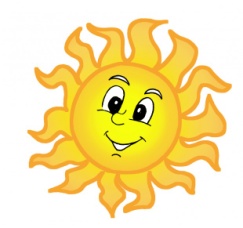 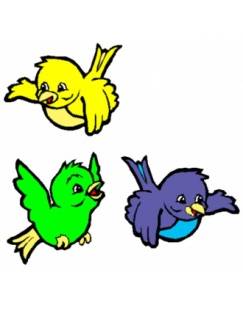 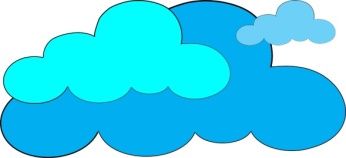 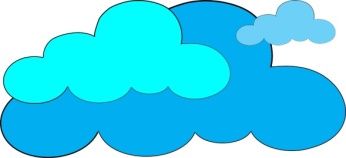 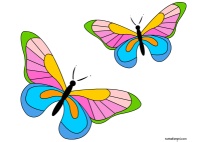 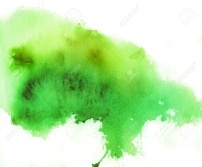 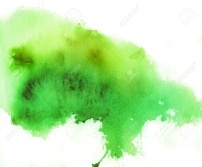 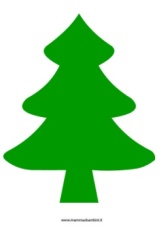 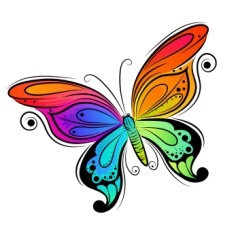 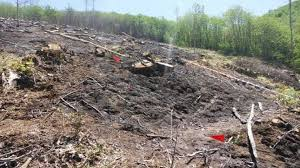 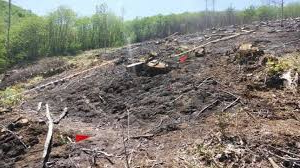 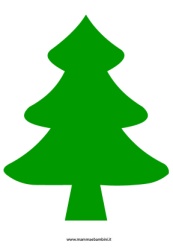 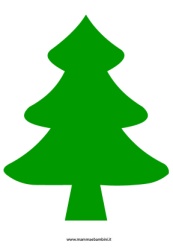 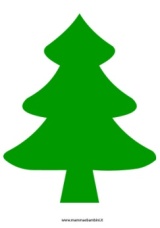 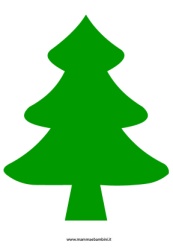 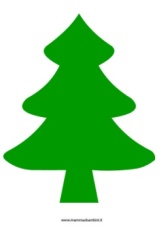 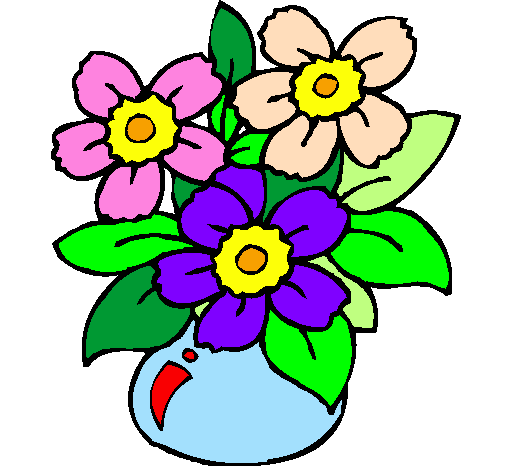 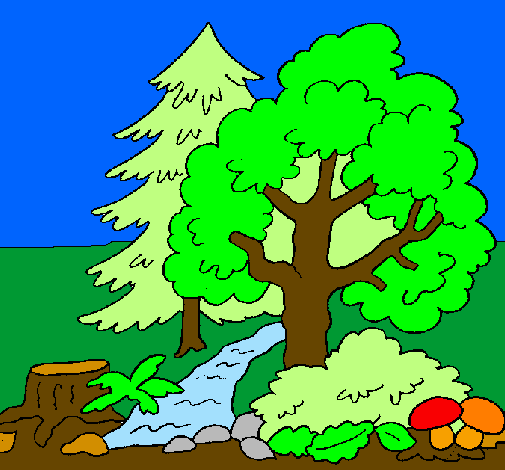 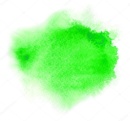 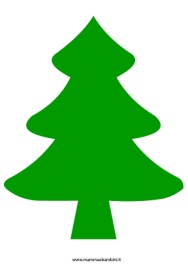 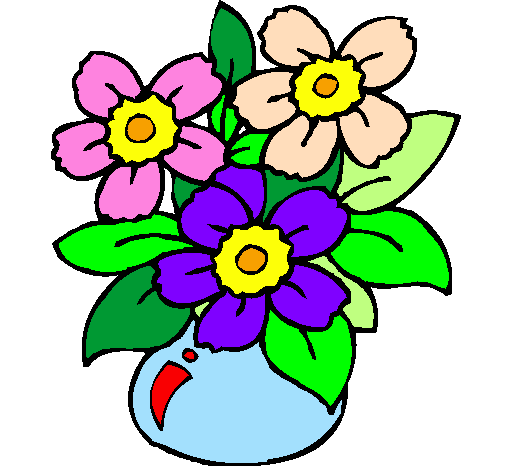 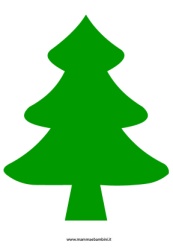 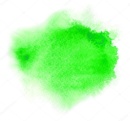 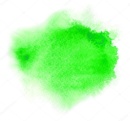 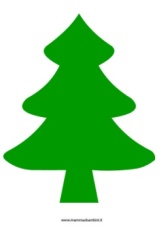 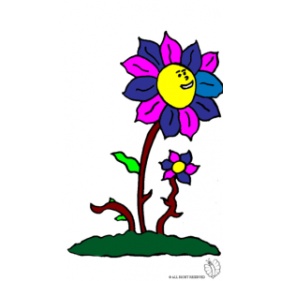 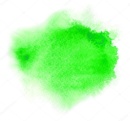 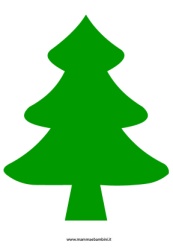 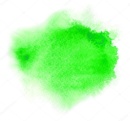 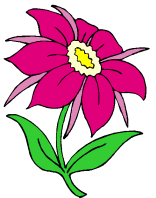 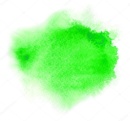 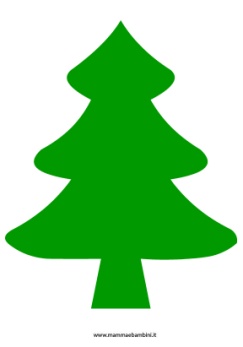 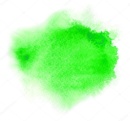 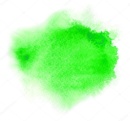 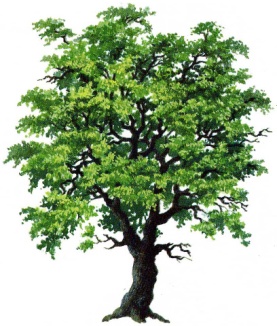 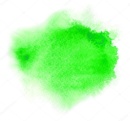 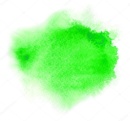 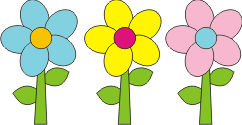 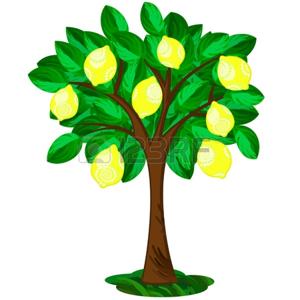 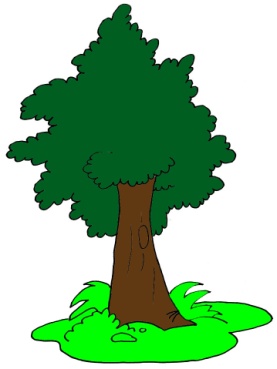 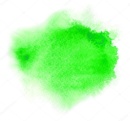 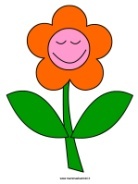 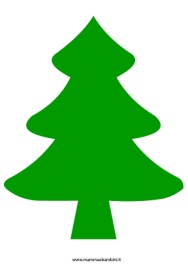 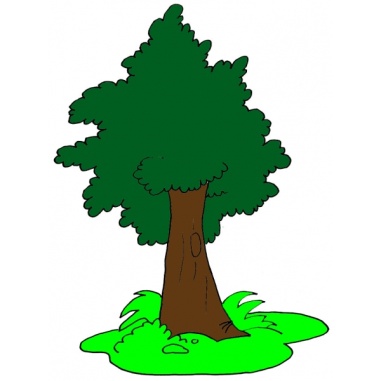 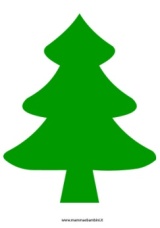 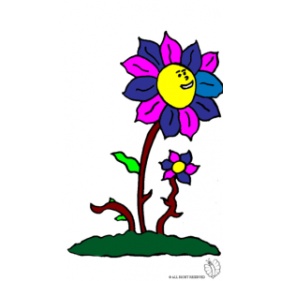 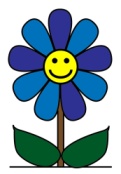 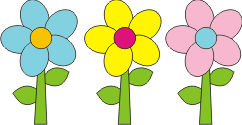 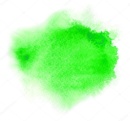 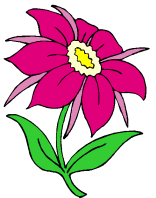 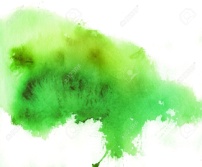 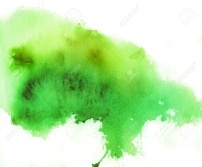 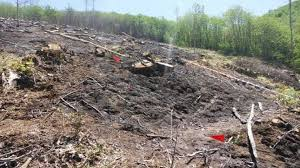 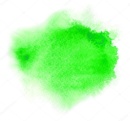 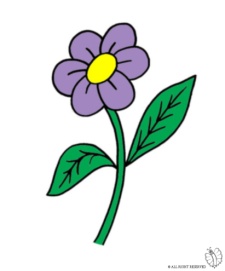 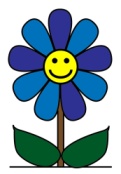 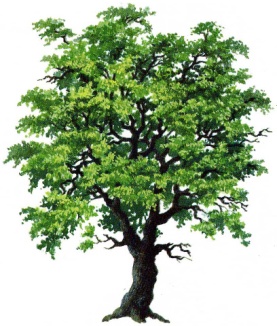 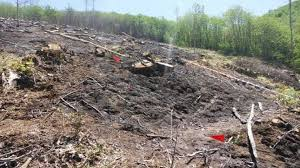 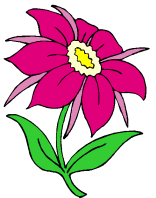 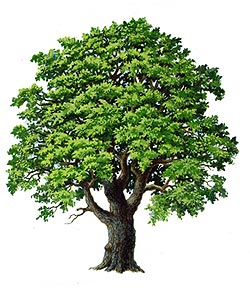 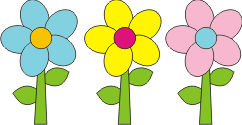 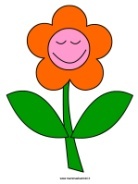 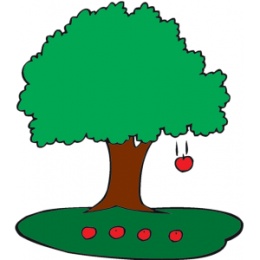 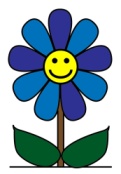 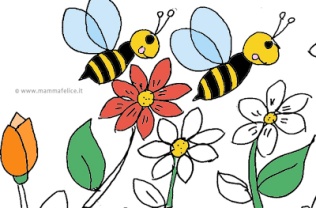 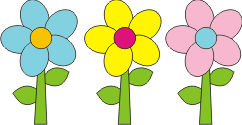 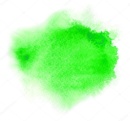 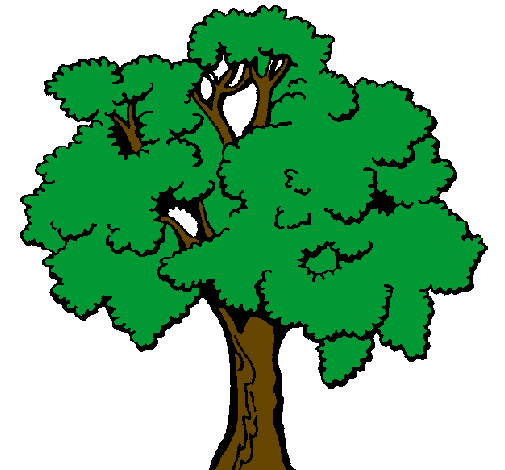 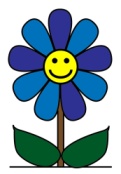 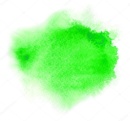 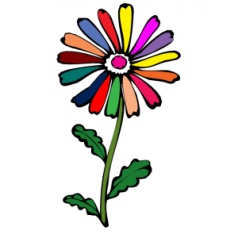 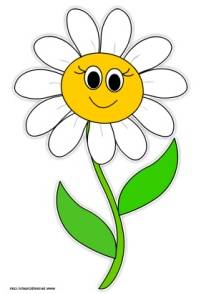 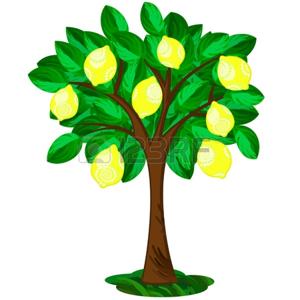 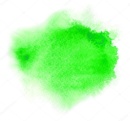 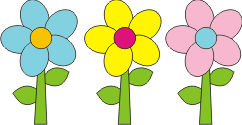 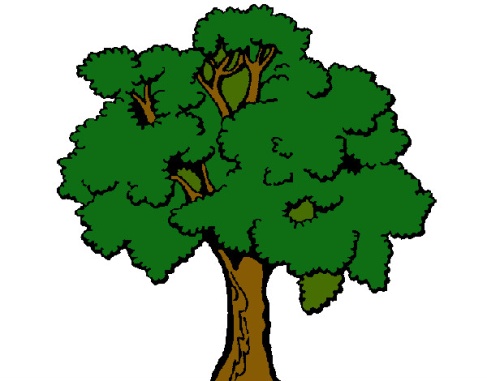 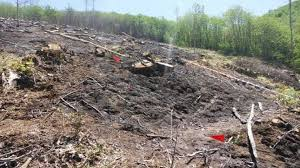 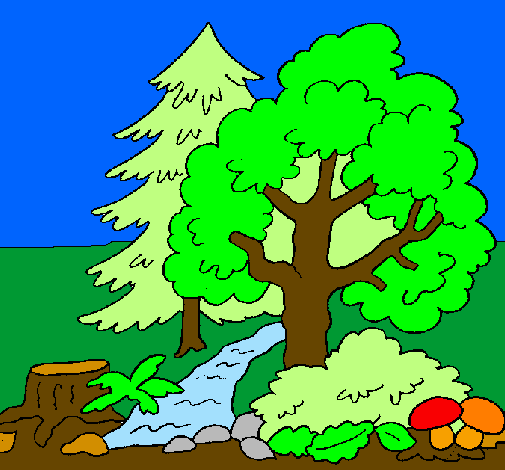 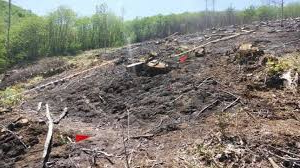 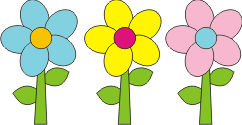 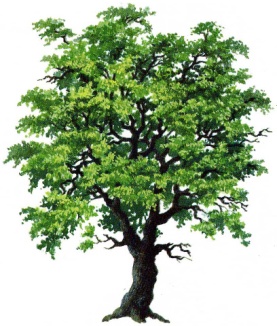 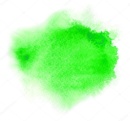 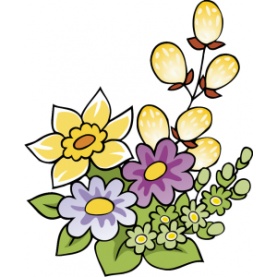 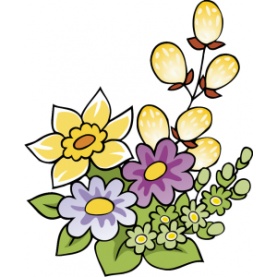 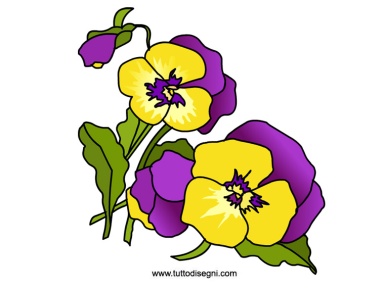 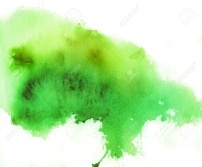 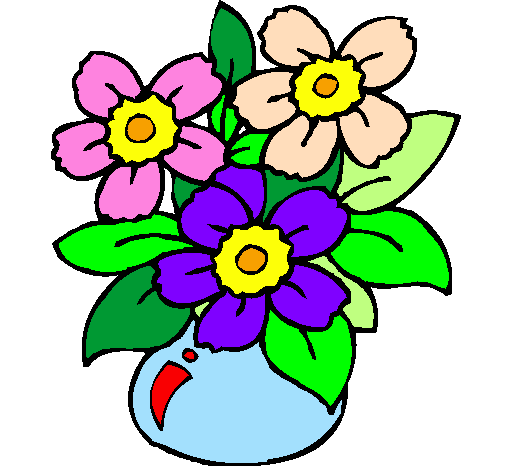 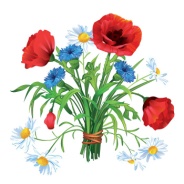 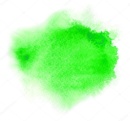 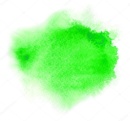 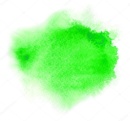